“Big Idea” Question
Intro
Review Concepts
Check-In Questions
Teacher Engagement
Vocabulary
Student-Friendly Definition
Examples & Non-Examples
Morphological Word Parts
Frayer Model
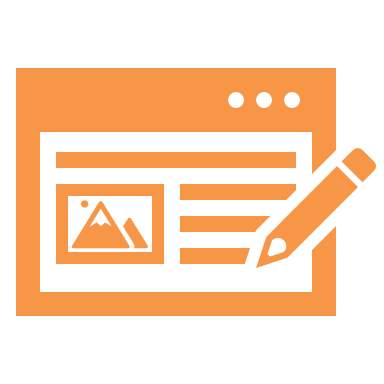 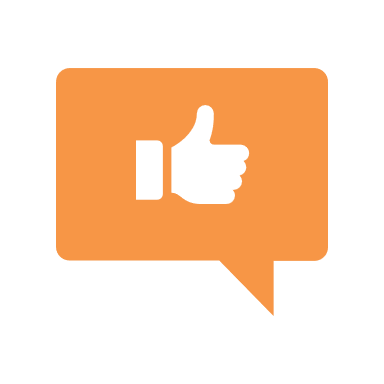 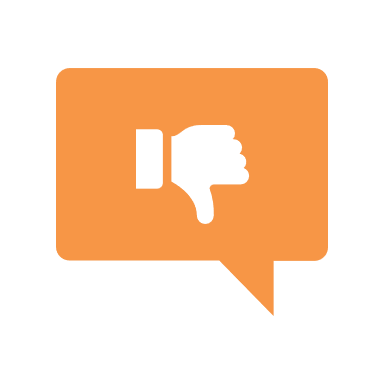 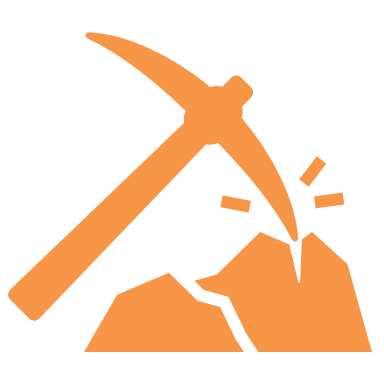 Simulation/Activity
[Speaker Notes: OK everyone, get ready for our next lesson.  Just as a reminder, these are the different components that our lesson may include, and you’ll see these icons in the top left corner of each slide so that you can follow along more easily!]
Reproduction
Intro
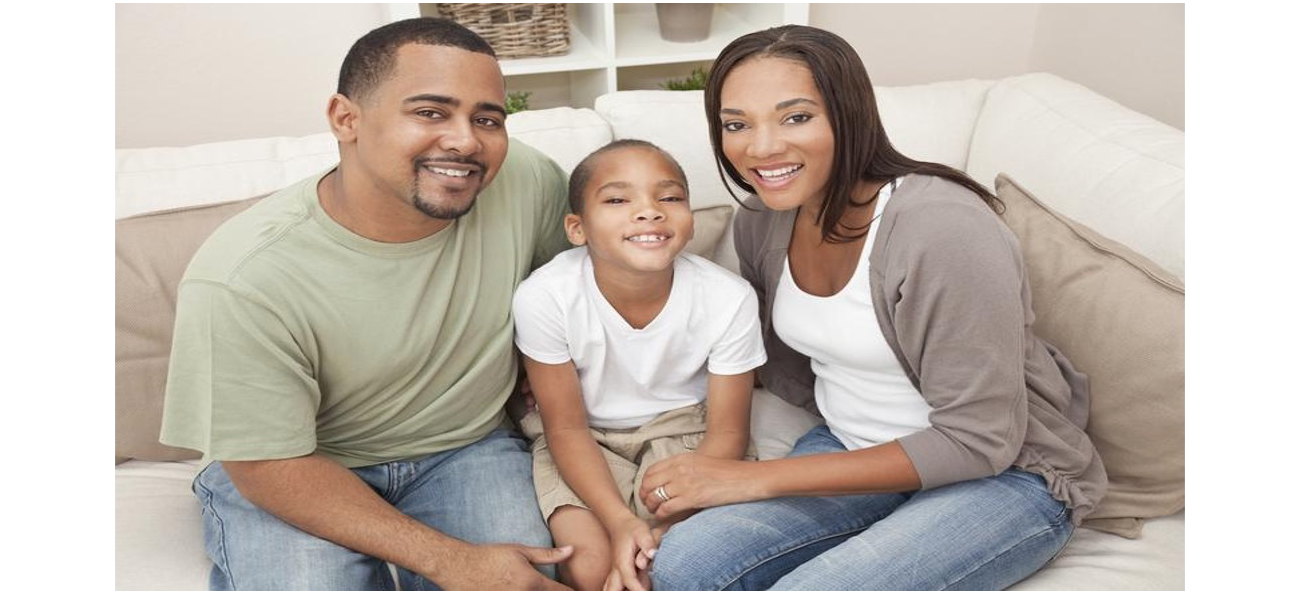 [Speaker Notes: Today, we’ll be learning about the word: Reproduction.]
Big Question: How does reproduction help a species survive?
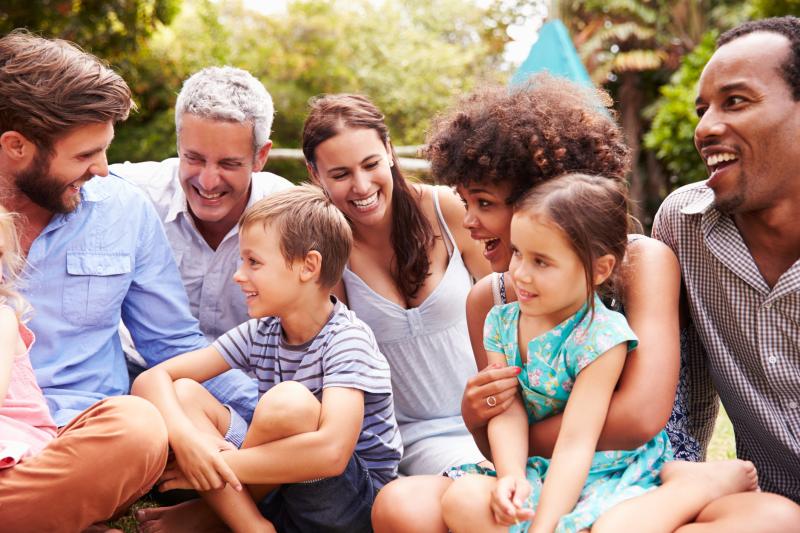 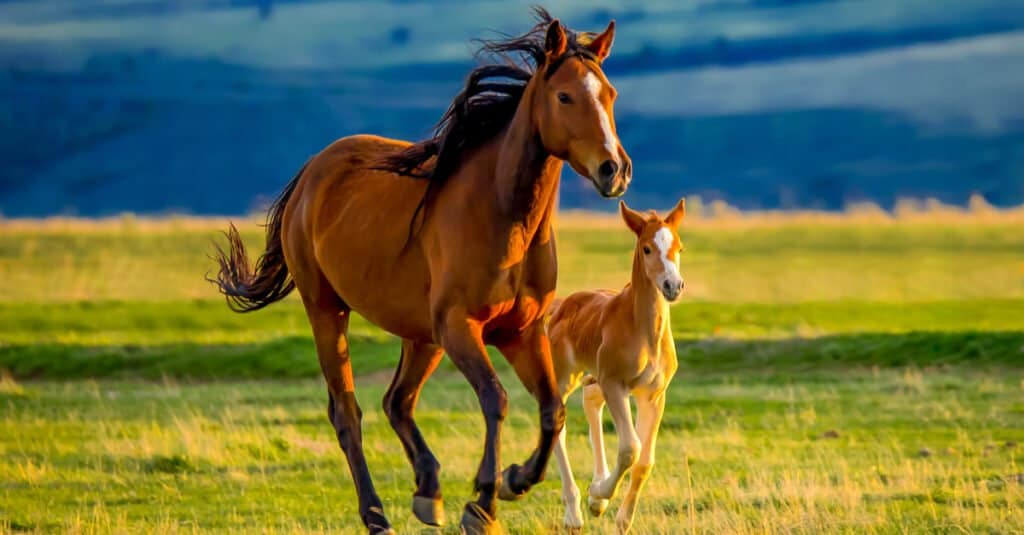 [Speaker Notes: Our “big question” is: How does reproduction help a species survive?
[Pause and illicit predictions from students.]

I love all these thoughtful scientific hypotheses!  Be sure to keep this question and your predictions in mind as we move through these next few lessons, and we’ll continue to revisit it.]
[Speaker Notes: Before we move on to our new topic, let’s review some other words & concepts that you already learned and make sure you are firm in your understanding.]
Living Thing: organisms that move, grow, change, and respond to its environment
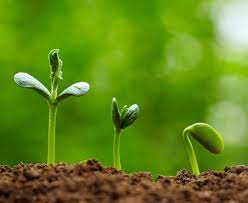 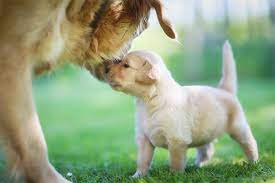 [Speaker Notes: Living things are organisms that grow, change, and respond to its environment.]
Process: a series of actions.
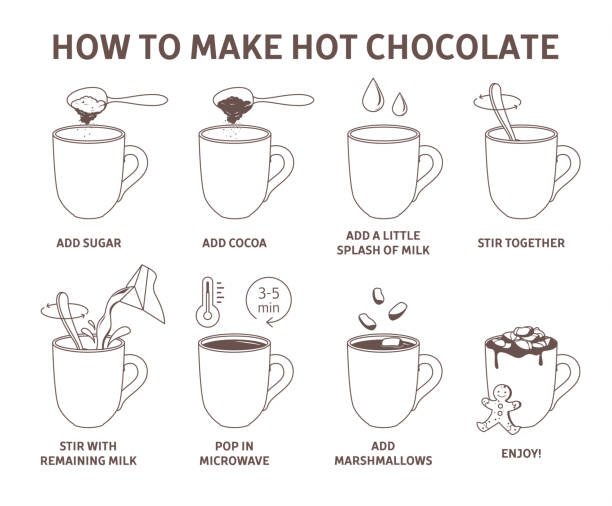 [Speaker Notes: Process is a series of actions. For example making hot chocolate is a process. It takes many actions to make hot chocolate.]
[Speaker Notes: Now let’s pause for a moment to review the information we have covered already.]
_________ __________ are organisms that move, grow, change, and respond to the environment
Abiotic Factors
Nonliving things
Living things
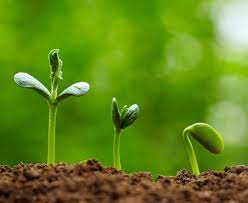 [Speaker Notes: ______ _______ are organisms that move, grow, change, and respond to the environment.

[C. Living things]]
_________ __________ are organisms that move, grow, change, and respond to the environment
Abiotic Factors
Nonliving things
Living things
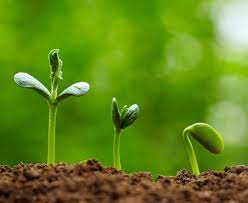 [Speaker Notes: Living things are organisms that move, grow, change, and respond to the environment.]
What is another word for a series of actions?
Process
Practice
System
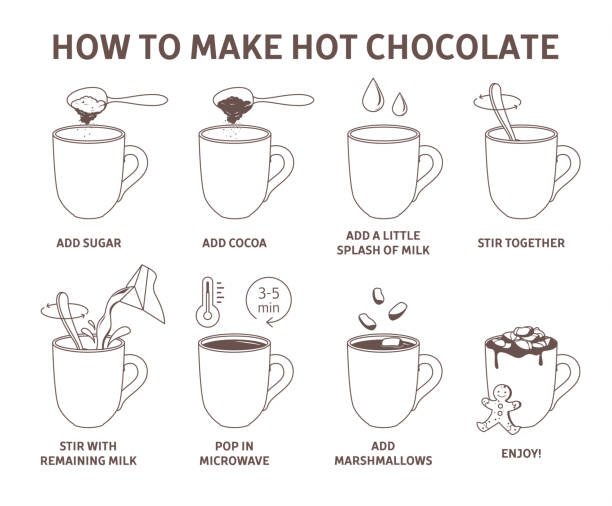 [Speaker Notes: What is another word for a series of actions?

[A. Process]]
What is another word for a series of actions?
Process
Practice
System
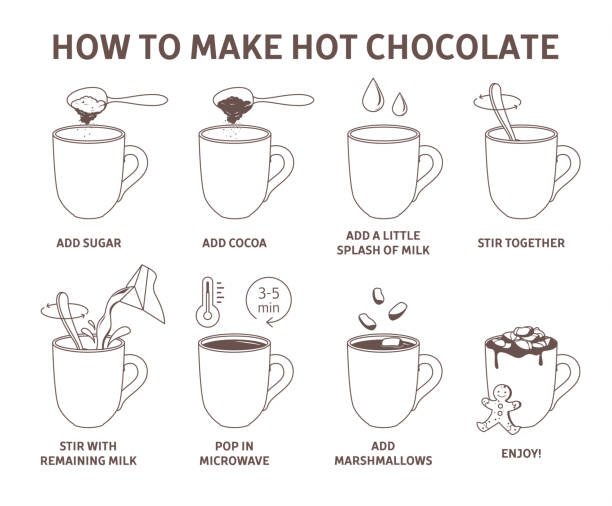 [Speaker Notes: What is another word for a series of actions? A. Process]
Reproduction
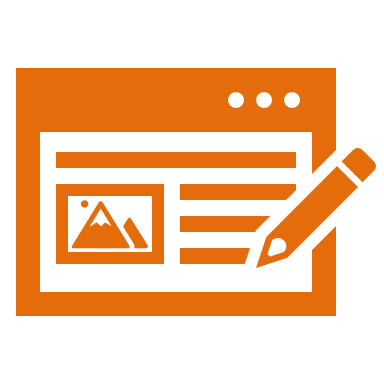 [Speaker Notes: Now that we’ve reviewed, let’s define the word reproduction.]
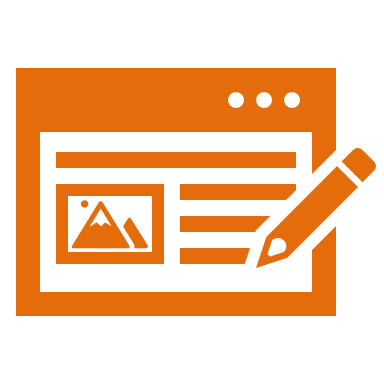 Reproduction: process by which living things create new organisms of their own kind
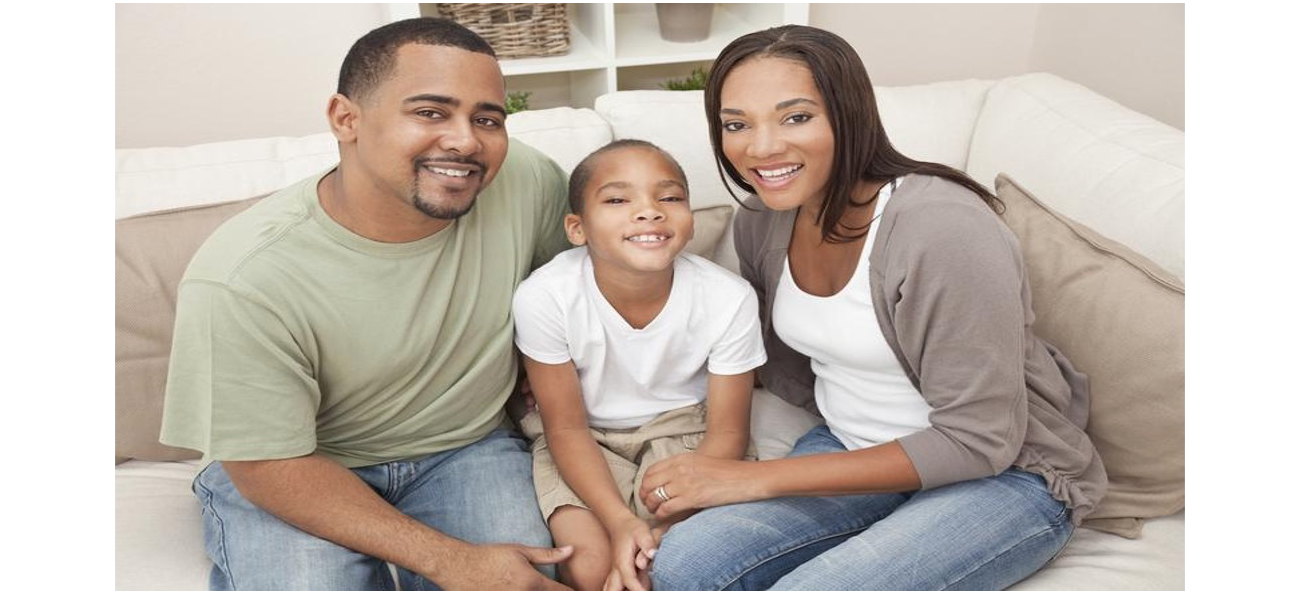 [Speaker Notes: Reproduction is a process by which living things create new organisms of their own kind.]
[Speaker Notes: Let’s check-in for understanding.]
What is reproduction?
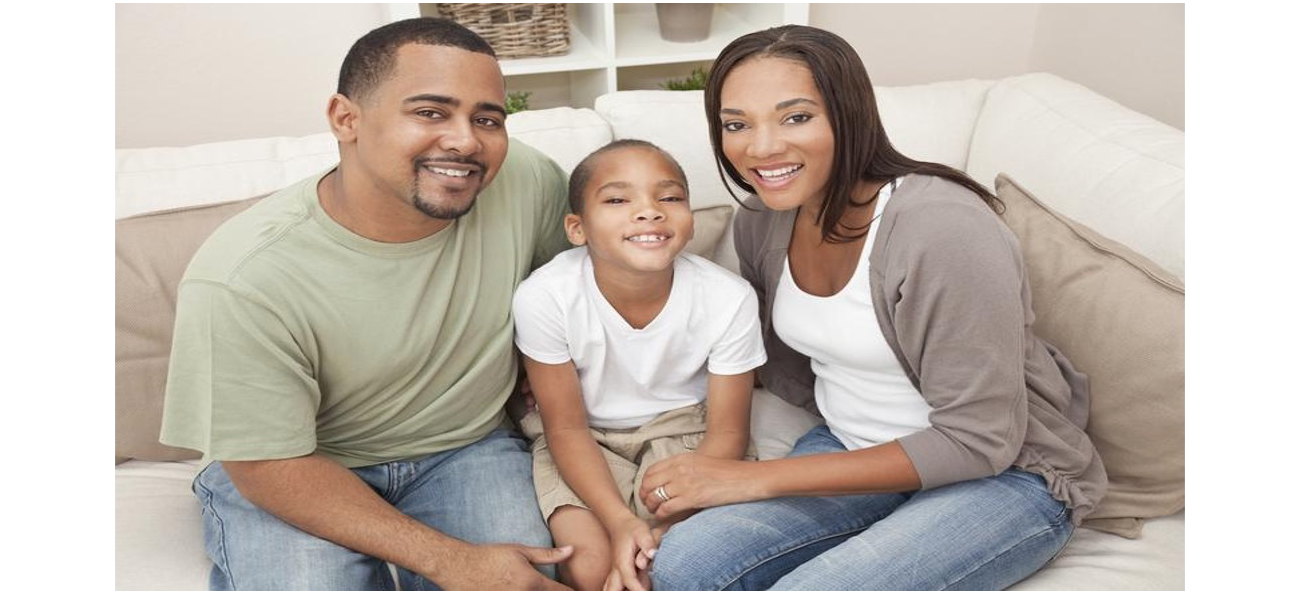 [Speaker Notes: What is reproduction? 

[A process by which living things create new organisms of their own kind.]]
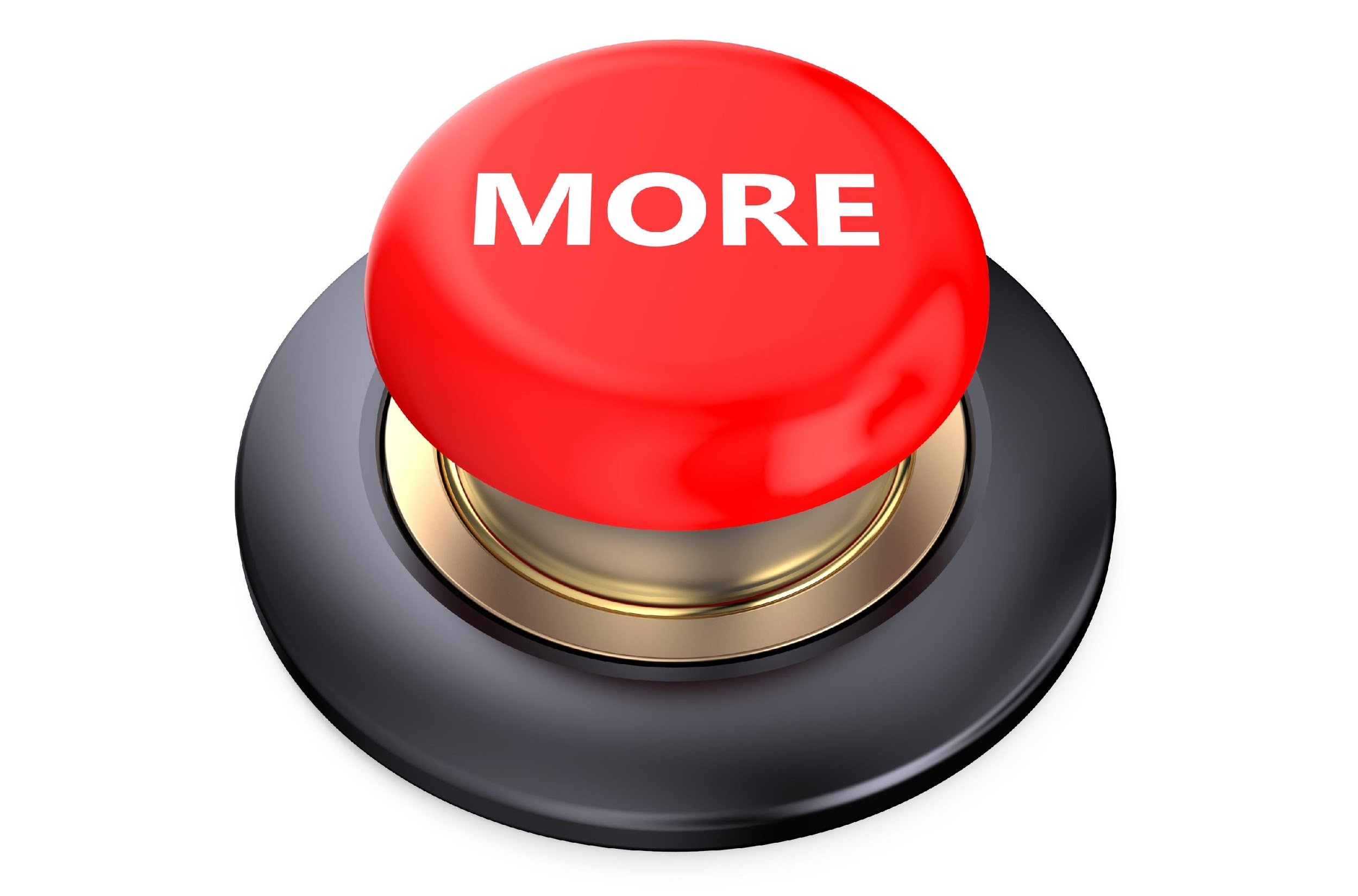 [Speaker Notes: That is the basic definition, but there is a bit more you need to know.]
Plants can reproduce through their seeds.
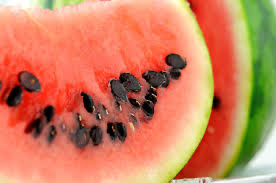 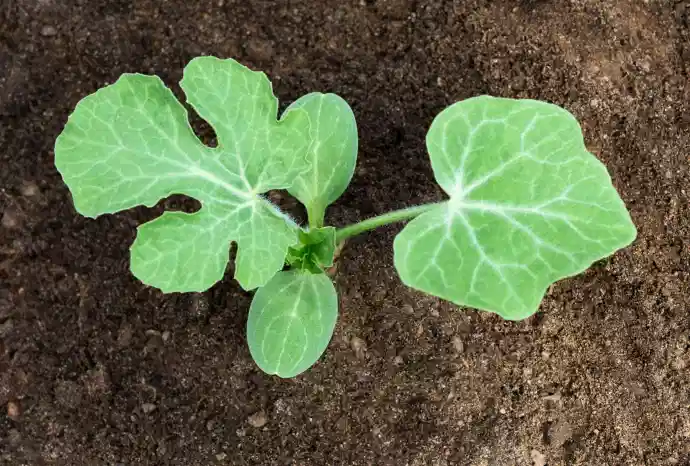 [Speaker Notes: Plants can reproduce through their seeds. For example, seeds from a watermelon can be planted to reproduce more watermelons. This is one example of reproduction.]
A flower is a reproductive structure that is needed for other flowers to grow.
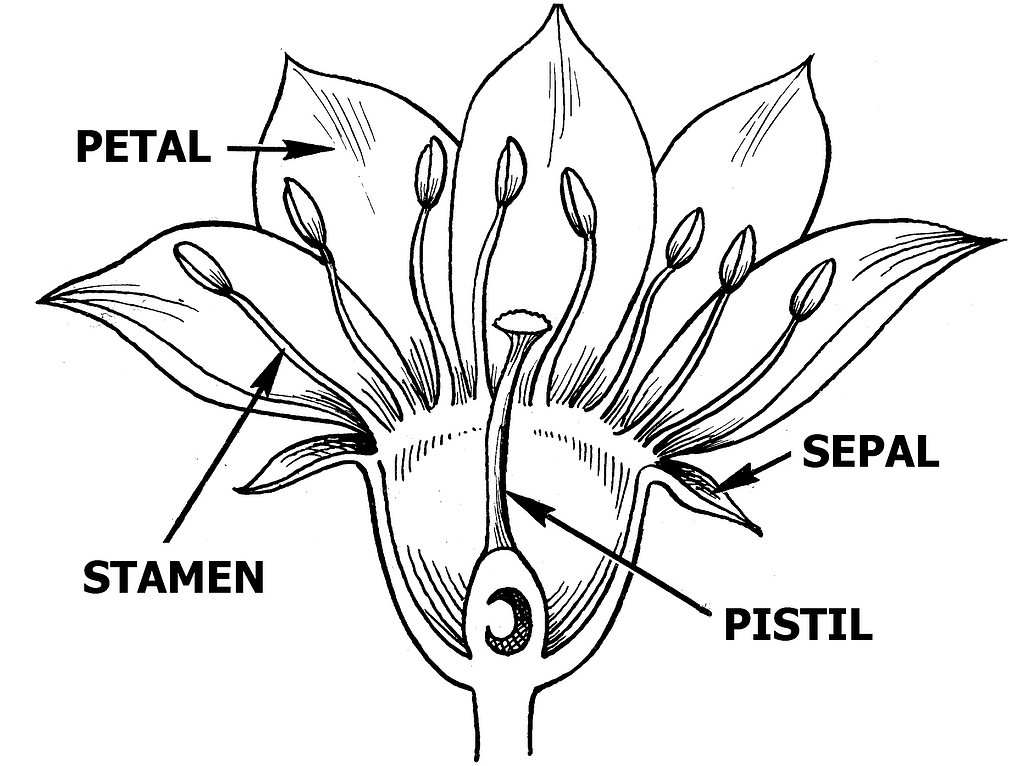 [Speaker Notes: A flower is a reproductive structure that is needed for other flowers to grow. The flower has many parts necessary for reproduction through pollination.]
Animals also reproduce to create offspring.
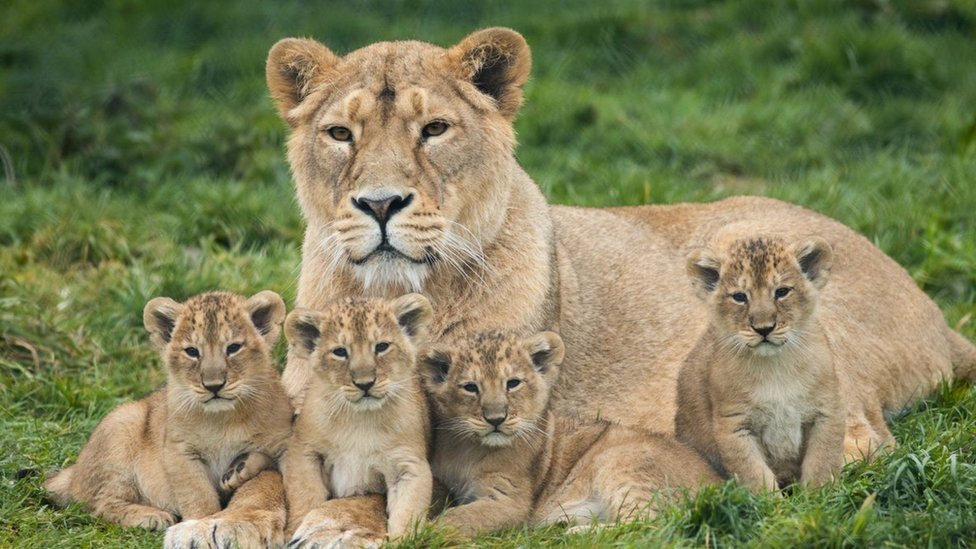 [Speaker Notes: Animals also reproduce to create offspring. The lion cubs are the result of the reproduction process.]
[Speaker Notes: Let’s check-in for understanding.]
True or false: Plants can reproduce through seeds.
True
False
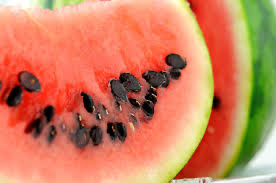 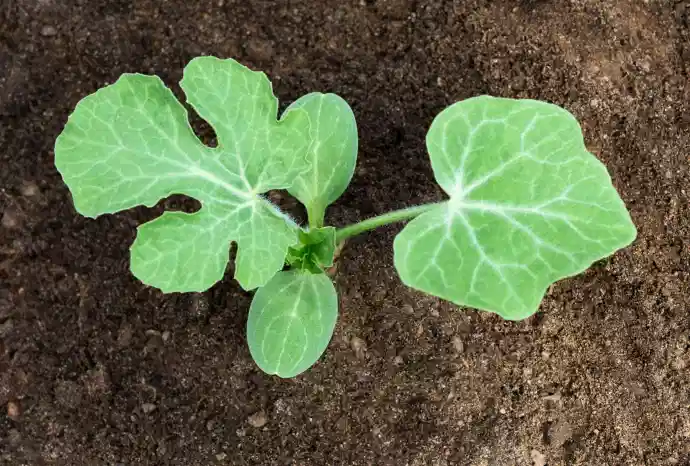 [Speaker Notes: True or false: Plants can reproduce through seeds.

[A. True]]
True or false: Plants can reproduce through seeds.
True
False
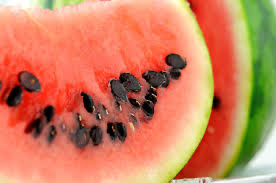 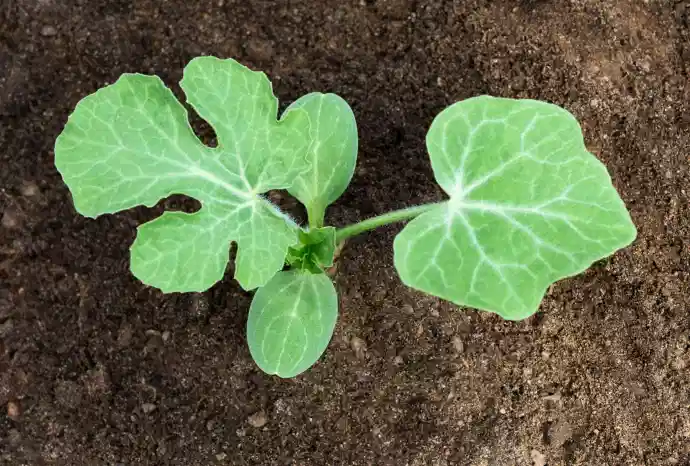 [Speaker Notes: True or false: Plants can reproduce through seeds.

[A. True]]
A flower is a reproductive ________ that is needed for other flowers to grow.
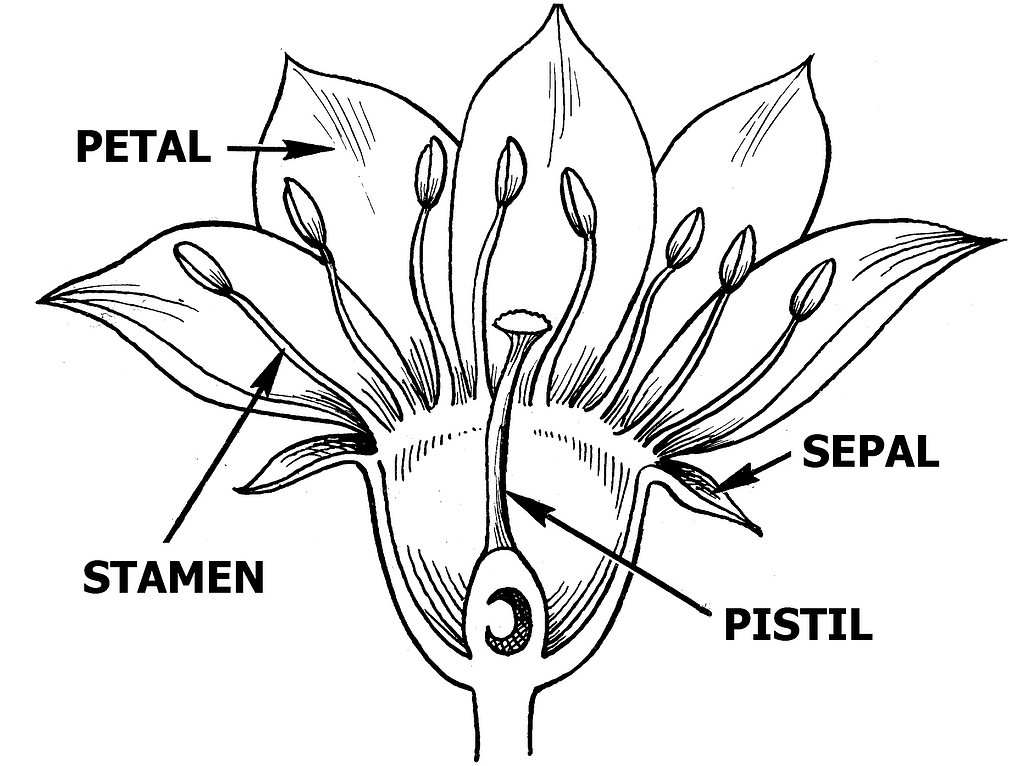 [Speaker Notes: A flower is a reproductive __________ that is needed for other flowers to grow.

[structure]]
A flower is a reproductive structure that is needed for other flowers to grow.
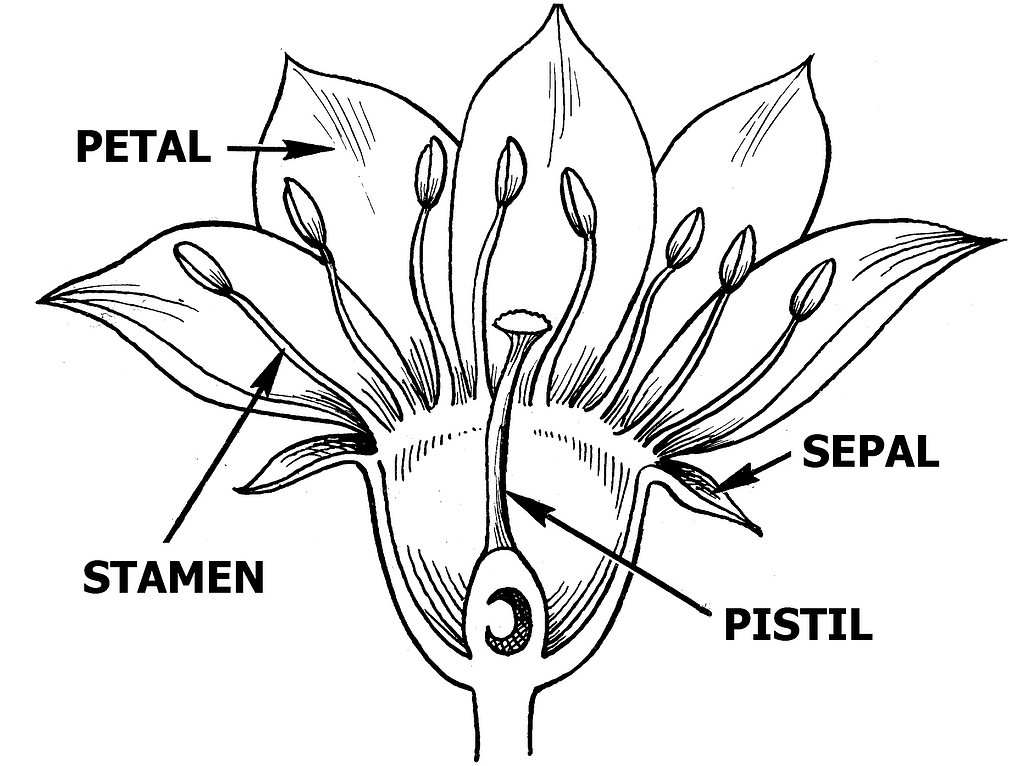 [Speaker Notes: A flower is a reproductive __________ that is needed for other flowers to grow.

[structure]]
True or false: Animals also reproduce to create offspring.
True
False
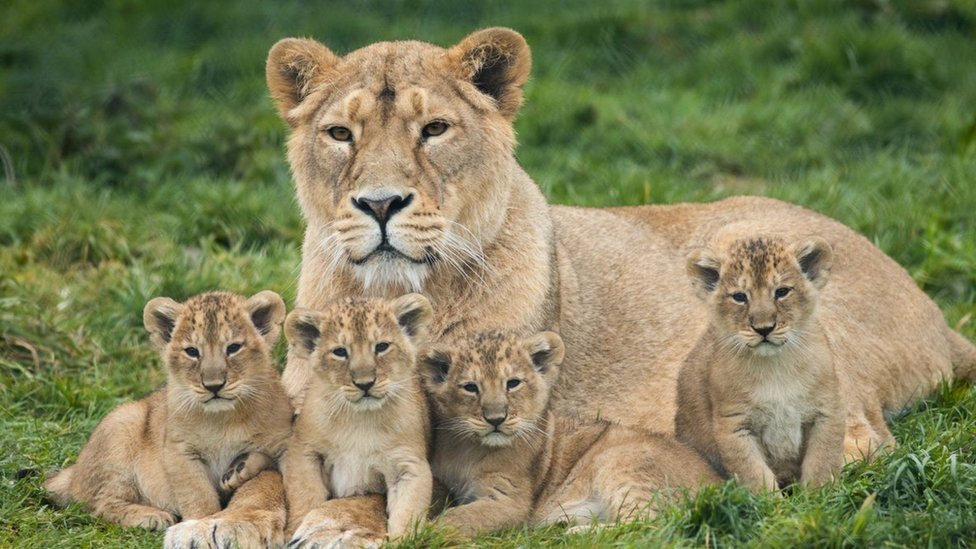 [Speaker Notes: True or false: Animals also reproduce to create offspring.

[True]]
True or false: Animals also reproduce to create offspring.
True
False
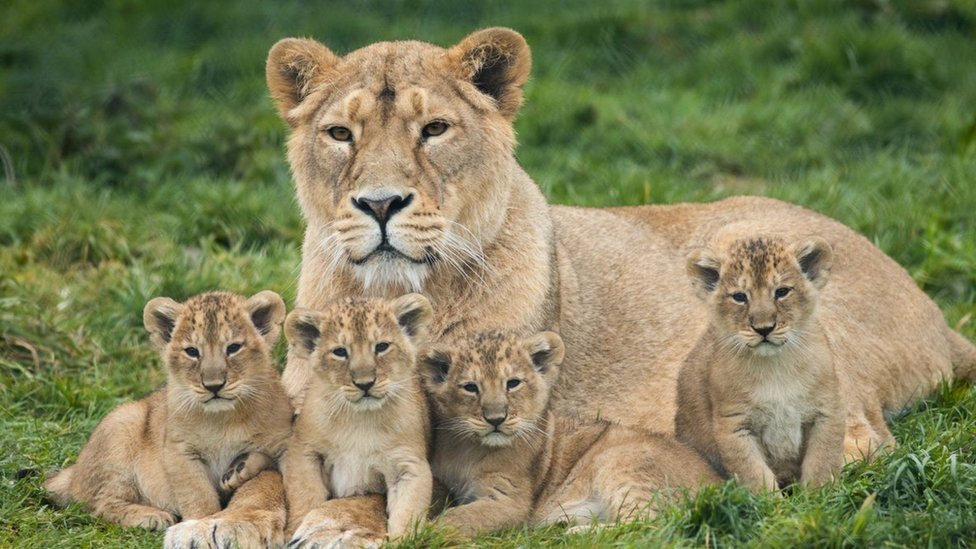 [Speaker Notes: True or false: Animals also reproduce to create offspring.

[True]]
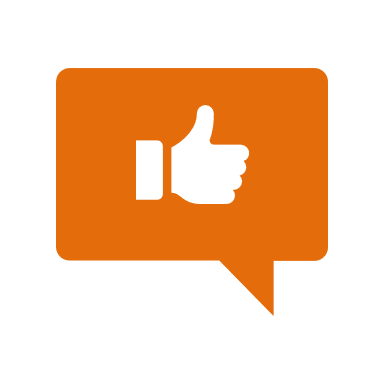 [Speaker Notes: Now, let’s talk about some examples of reproduction.]
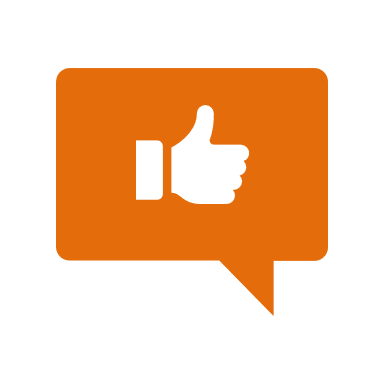 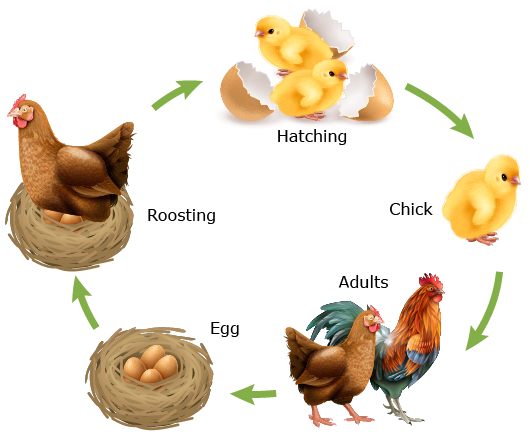 Here is an example of reproduction. This is a process where adult chickens lay eggs that hatch into chicks. Those chicks then grow into adult chickens and the process starts over again.
[Speaker Notes: Here is an example of reproduction. This is a process where adult chickens lay eggs that hatch into chicks. Those chicks then grow into adult chickens and the process starts over again.]
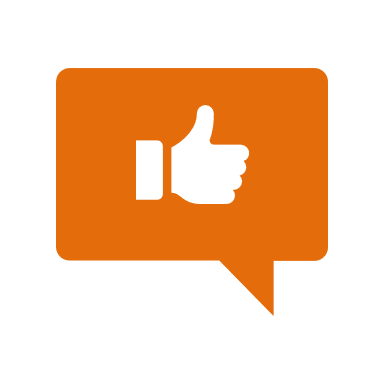 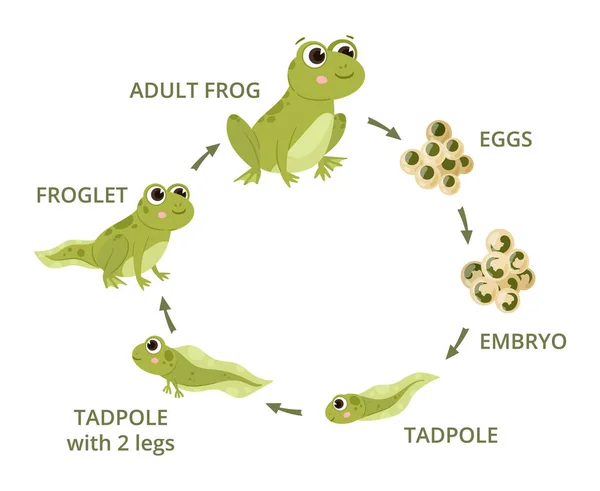 Here is another example of reproduction. This is a process where adult frogs create eggs which hatch into tadpoles. Those tadpoles grow up to be adult frogs and the process starts over again.
[Speaker Notes: Here is another example of reproduction. This is a process where adult frogs create eggs which hatch into tadpoles. Those tadpoles grow up to be adult frogs and the process starts over again.]
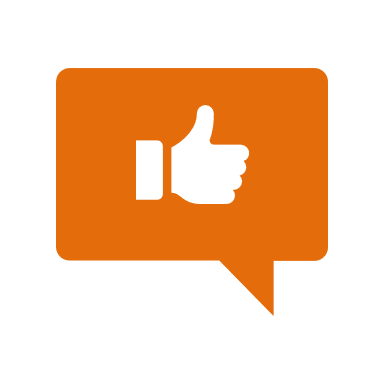 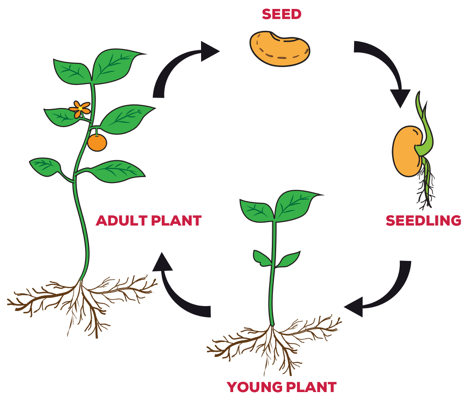 Here is another example of reproduction. The plant starts as a seed and grows into an adult plant. Then the adult plants drops another seed and the process starts again.
[Speaker Notes: Here is another example of reproduction. The plant starts as a seed and grows into an adult plant. Then the adult plants drops another seed and the process starts again.]
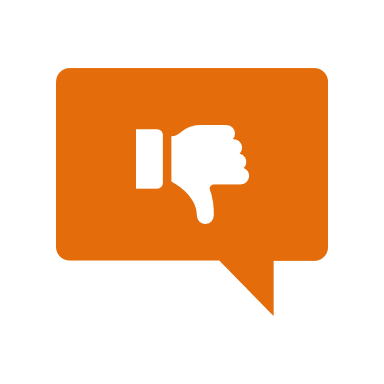 [Speaker Notes: Now, let’s talk about some non-examples of reproduction.]
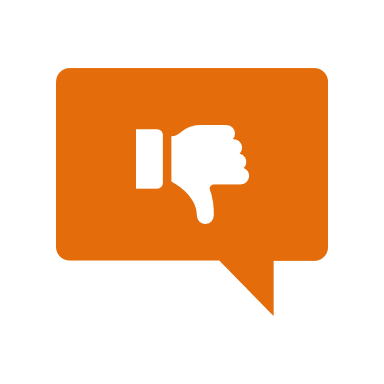 This is NOT an example of reproduction. The sand castle is a non living object and cannot create other sandcastles.
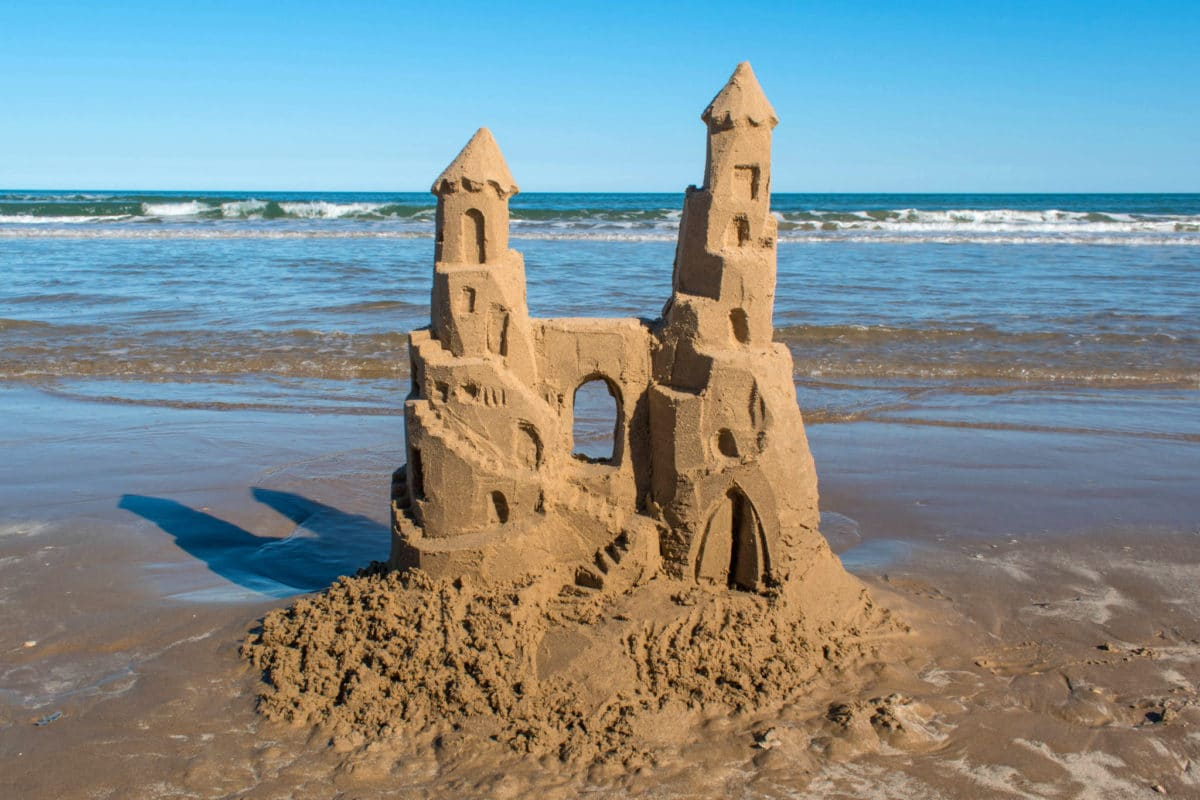 [Speaker Notes: This is a non-example of reproduction. The sand castle is a non living object and cannot create other sandcastles.]
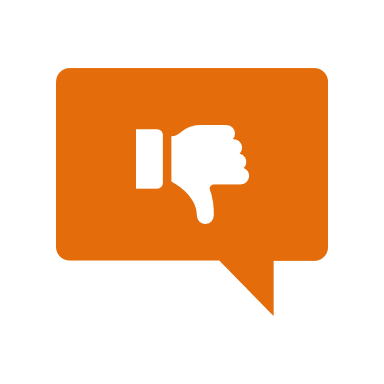 This is also NOT an example of reproduction. The pepperoni pizza is a non-living object and cannot create other pepperoni pizzas.
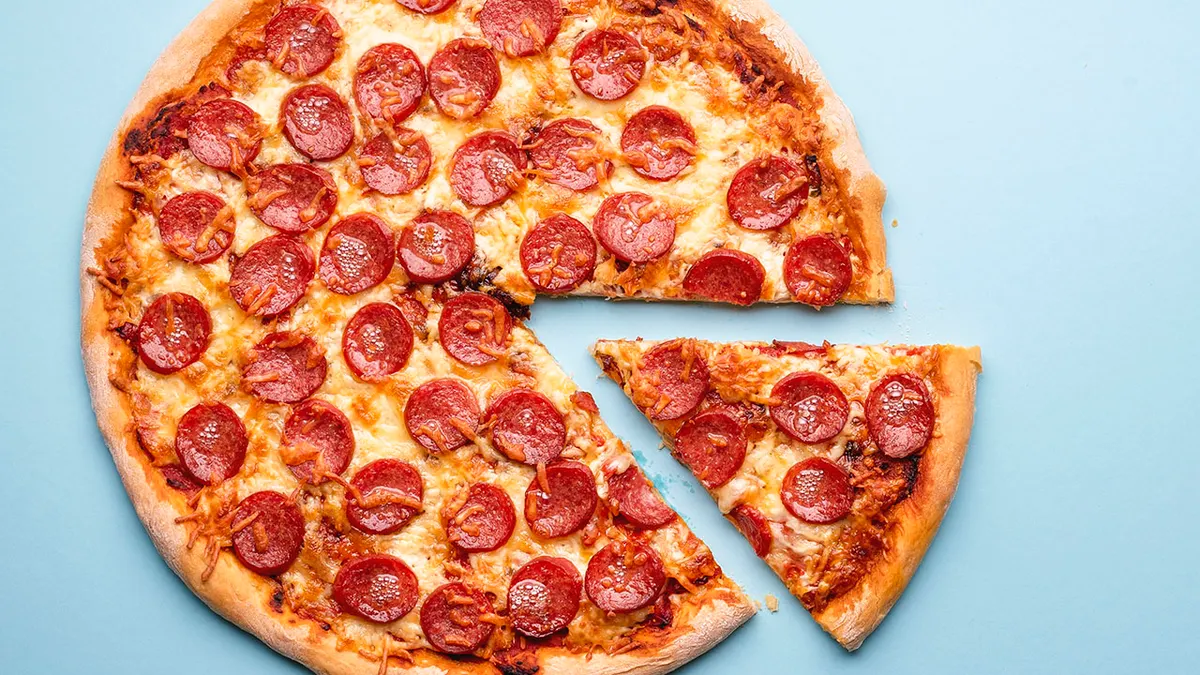 [Speaker Notes: This is also a non-example of reproduction. The pepperoni pizza is a non-living object and cannot create other pepperoni pizzas.]
[Speaker Notes: Now let’s pause for a moment to check your understanding.]
Which one is NOT an example of reproduction?
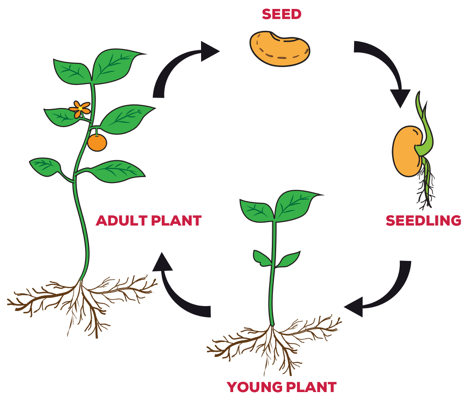 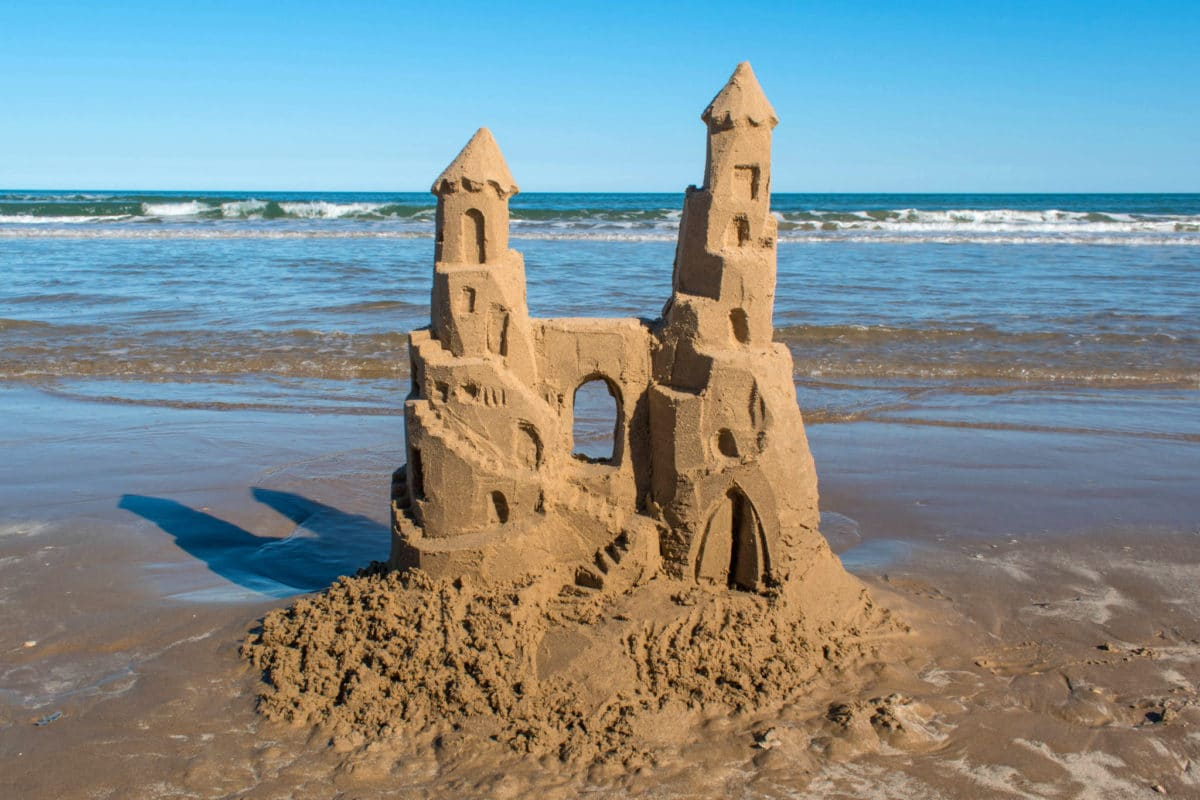 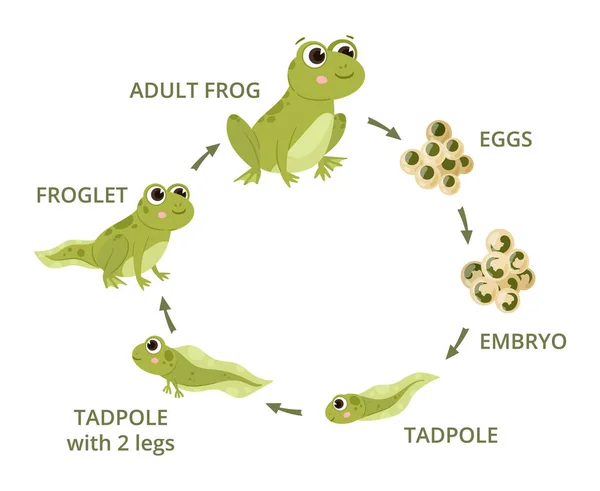 Seed to plant
Sand Castle
Egg to frog
[Speaker Notes: Which one is NOT an example of reproduction?

[Sand Castle]]
Which one is NOT an example of reproduction?
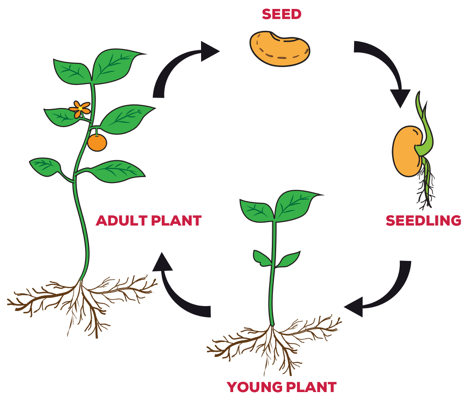 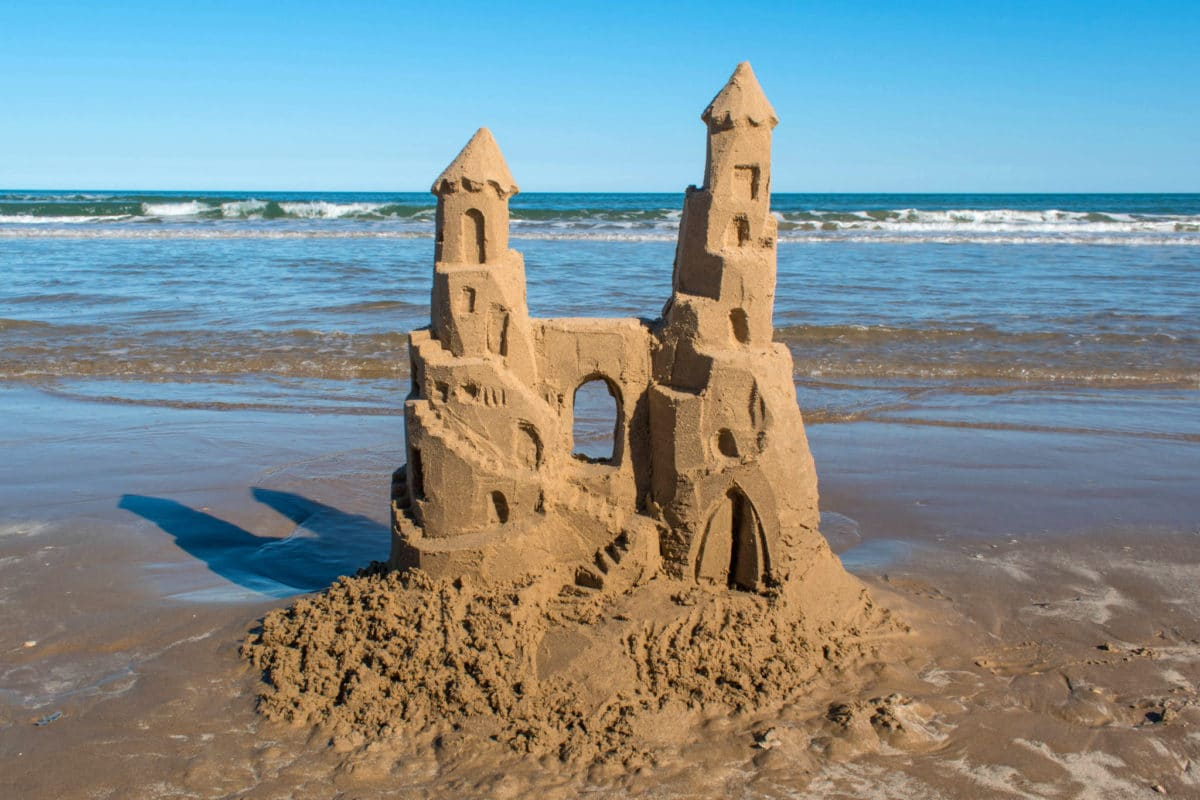 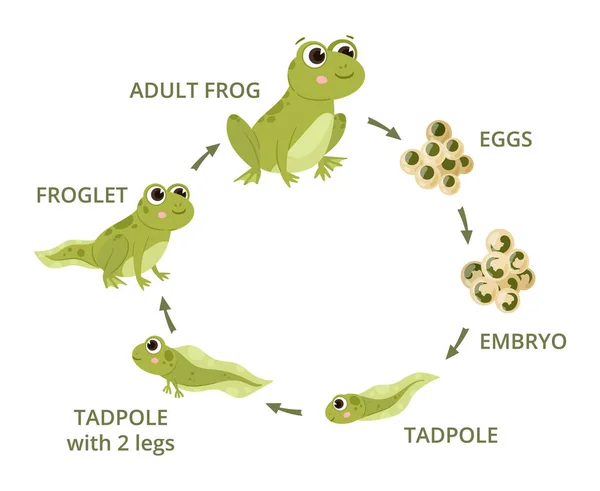 Seed to plant
Sand Castle
Egg to frog
[Speaker Notes: Which one is NOT an example of reproduction? Sand Castle]
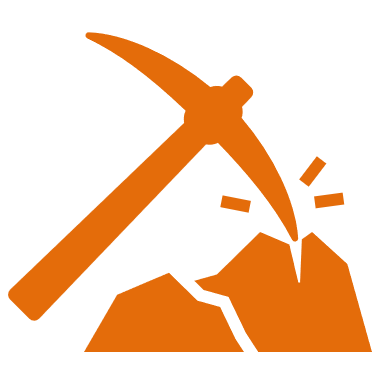 [Speaker Notes: We can also break down the term reproduction into different word parts to help us remember the meaning.  Let’s take a look!]
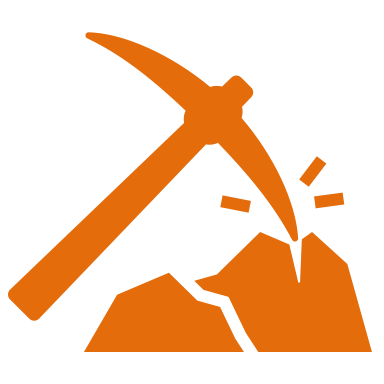 Reproduction
(prefix)
(root)
(suffix)
[Speaker Notes: We can break up the term reproduction into three parts: a prefix, root, and a suffix]
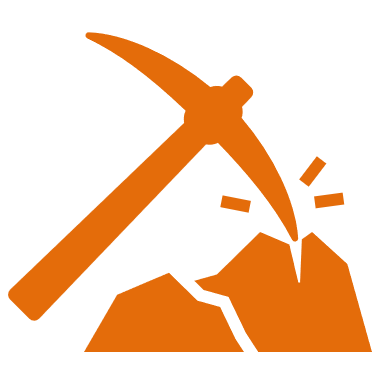 Reproduction

     Re     produc   tion
do something again
[Speaker Notes: The prefix, re, means do something again.]
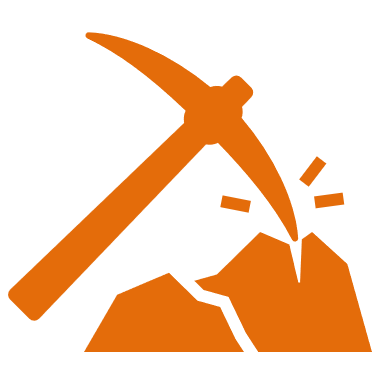 Reproduction

   Re     produc   tion
create or produce
[Speaker Notes: The root, produc, means to create or produce.]
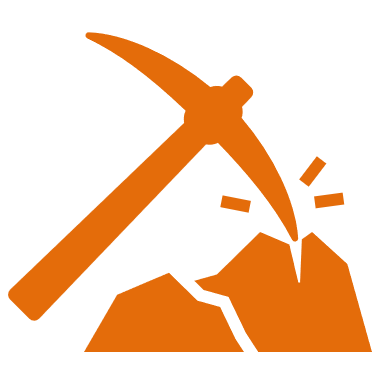 Reproduction

   Re     produc   tion
an act or process
[Speaker Notes: The suffix, tion, means an act or process.]
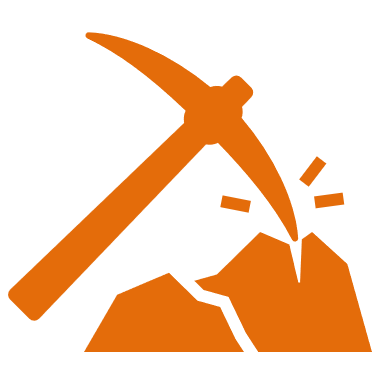 Re    produc    tion

Reproduction
The process of creating or producing again
[Speaker Notes: Reproduction means the process of creating or producing again.]
[Speaker Notes: Let’s check-in for understanding.]
How can we use the word parts of reproduction to help us remember the definition of the term?
Reproduction

  Re       produc     tion
[Speaker Notes: How can we use the word parts of reproduction to help us remember the definition of the term? 

[Re = do something again 
Produc = to create or produce
Tion = an act or process
Reproduction is the process of creating or producing again.]]
Remember!!!
[Speaker Notes: So remember!]
Reproduction: process by which living things create new organisms of their own kind
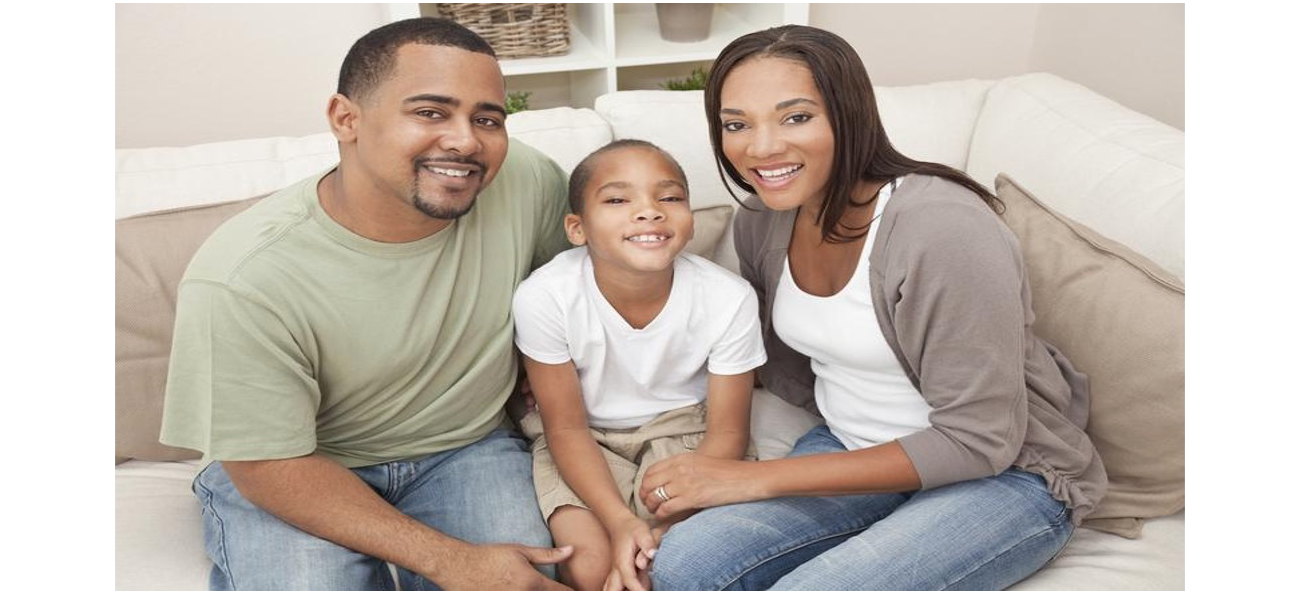 [Speaker Notes: Reproduction is a process by which living things create new organisms of their own kind.]
[Speaker Notes: We will now complete this concept map, called a Frayer model, to summarize and further clarify what you have learned about the term reproduction.]
Picture
Definition
Reproduction
Example
How does reproduction impact my life?
[Speaker Notes: To complete the Frayer model, we will choose from four choices the correct picture, definition, example, and response to the question, “How does reproduction impact my life?” Select the best response for each question using the information you just learned. As we select responses, we will see how this model looks filled in for the term reproduction.]
Directions: Choose the correct picture of reproduction from the choices below.
B
A
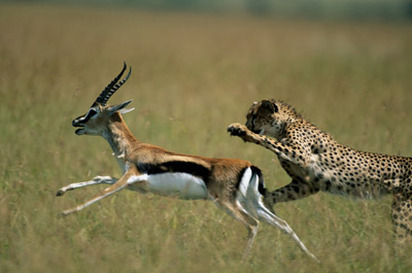 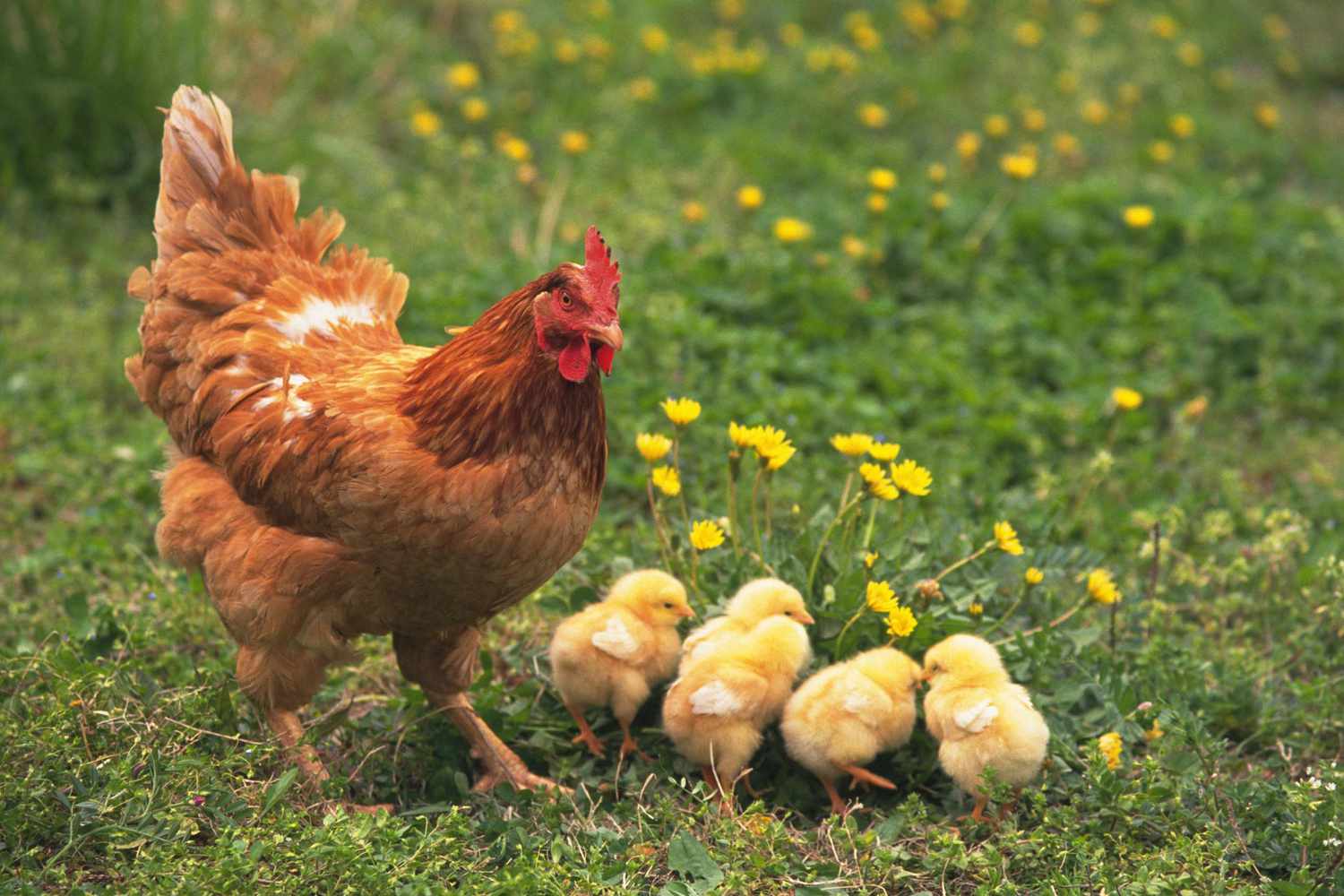 D
C
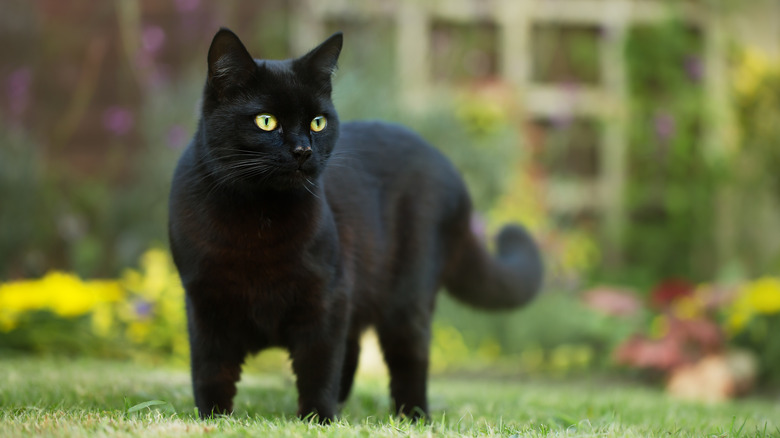 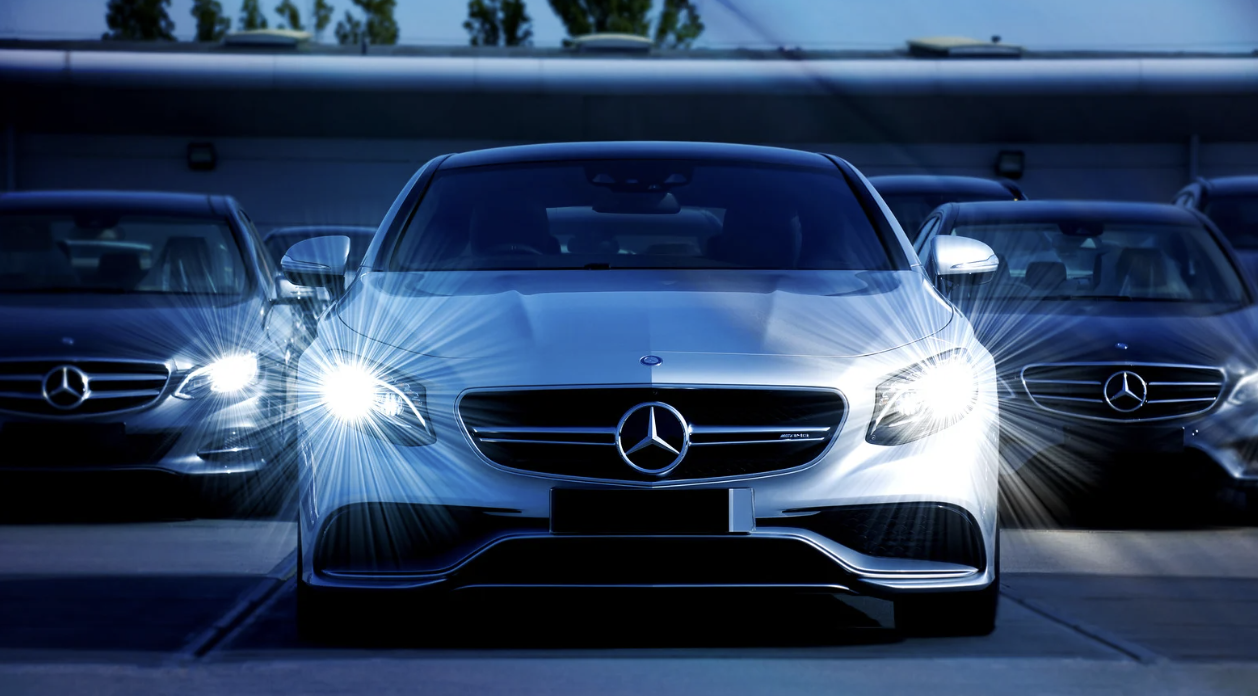 [Speaker Notes: Choose the one correct picture of reproduction from these four choices.]
Directions: Choose the correct picture of reproduction from the choices below.
B
A
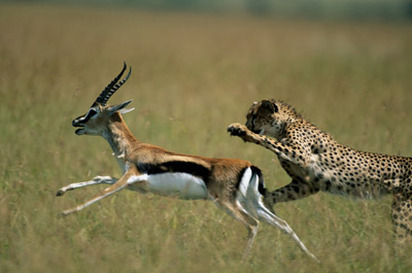 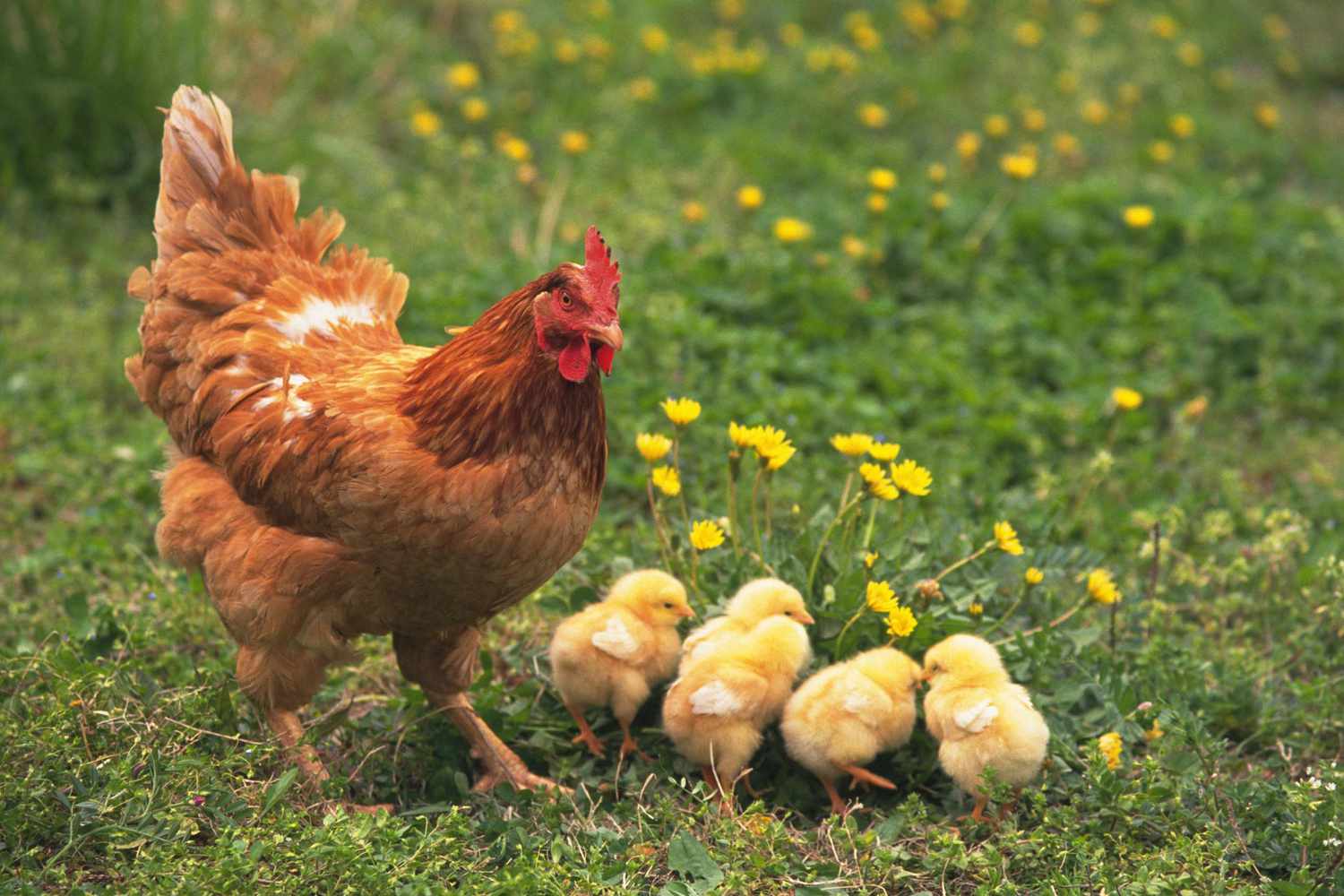 D
C
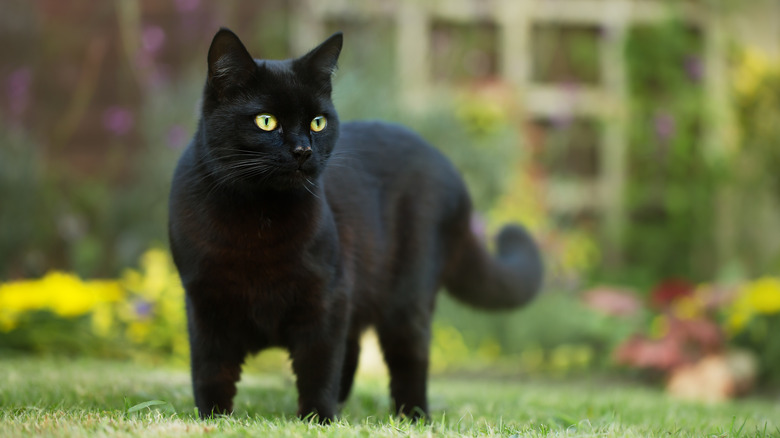 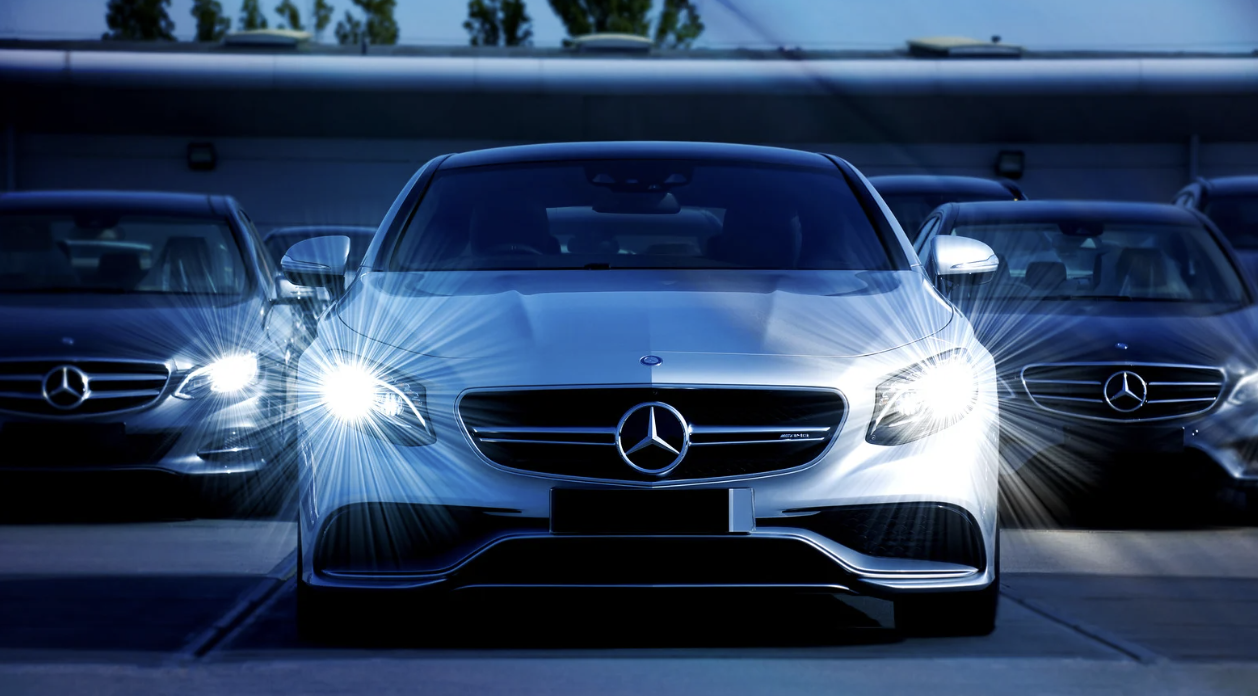 [Speaker Notes: This is the picture that shows reproduction.]
Picture
Definition
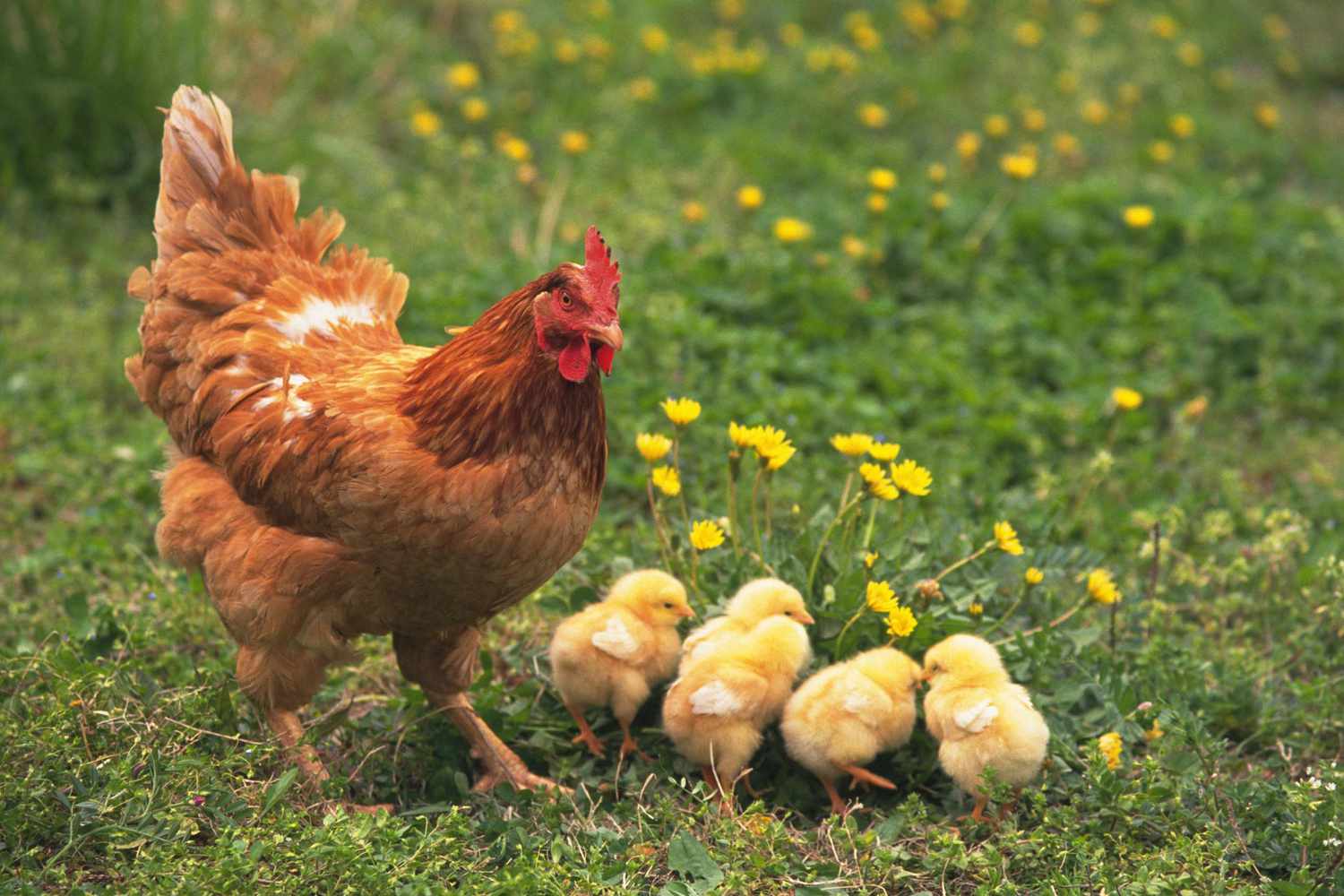 Reproduction
Example
How does reproduction impact my life?
[Speaker Notes: Here is the Frayer model filled in with a picture of reproduction.]
Directions: Choose the correct definition of reproduction from the choices below.
A
Process by which an organism removes waste
Process by which living things create new organisms of their own kind
B
C
Process by which animals decide where to live
D
Process by which organisms find and eat food
[Speaker Notes: Choose the one correct definition of reproduction from these four choices.]
Directions: Choose the correct definition of reproduction from the choices below.
A
Process by which an organism removes waste
Process by which living things create new organisms of their own kind
B
C
Process by which animals decide where to live
D
Process by which organisms find and eat food
[Speaker Notes: “Process by which living things create new organisms of their own kind” is correct! This is the definition of reproduction.]
Picture
Definition
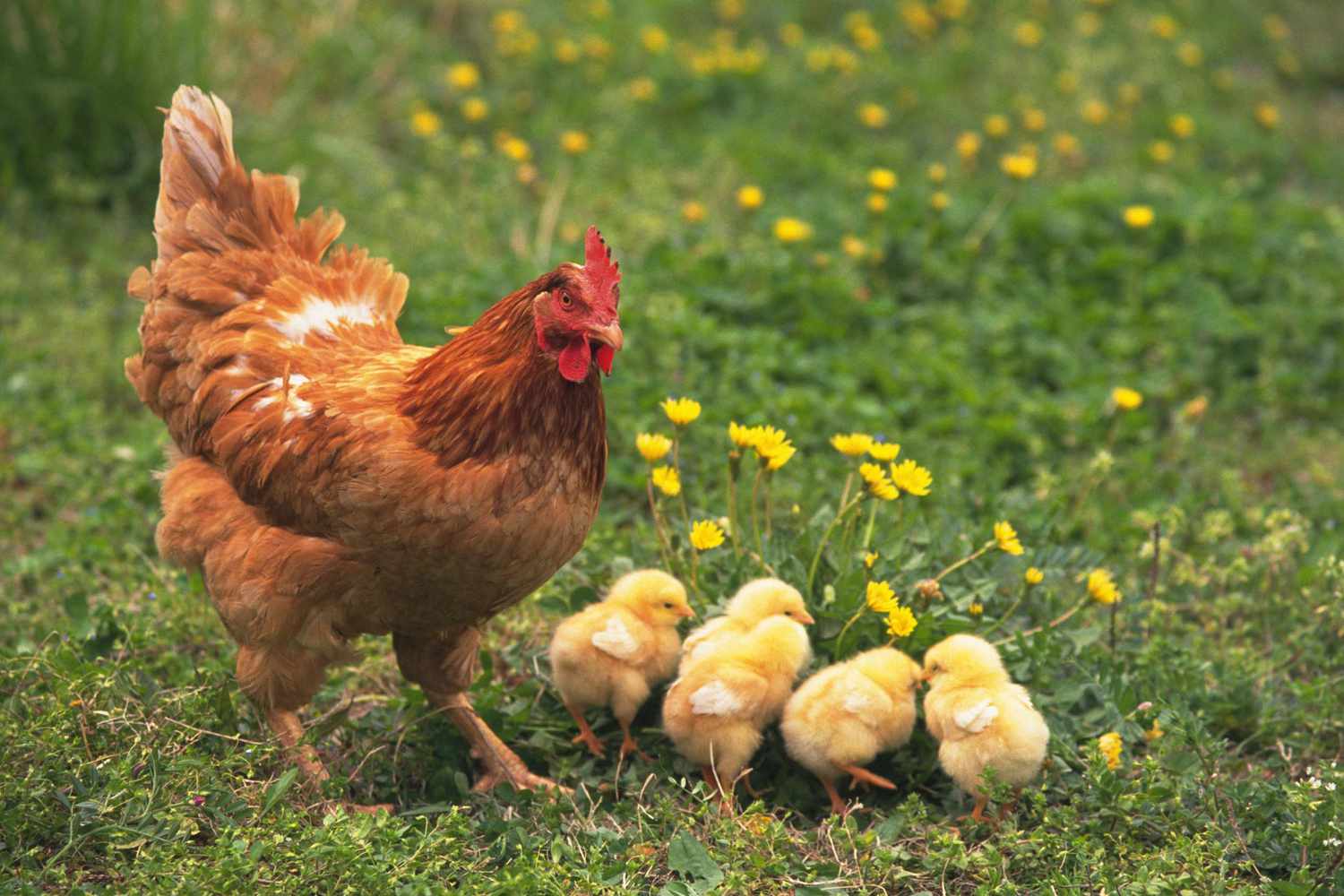 Process by which living things create new organisms of their own kind
Reproduction
Example
How does reproduction impact my life?
[Speaker Notes: Here is the Frayer Model with a picture and the definition filled in for reproduction: Process by which living things create new organisms of their own kind.]
Directions: Choose the correct example of reproduction from the choices below.
A
A tree’s leaves falling off
B
A human giving birth to a baby
C
A beaver chewing wood
D
A bird using twigs to build a nest
[Speaker Notes: Choose the one correct example of reproduction from these four choices.]
Directions: Choose the correct example of reproduction from the choices below.
A
A tree’s leaves falling off
B
A human giving birth to a baby
C
A beaver chewing wood
D
A bird using twigs to build a nest
[Speaker Notes: “A human giving birth to a baby” is correct! This is an example of reproduction.]
Picture
Definition
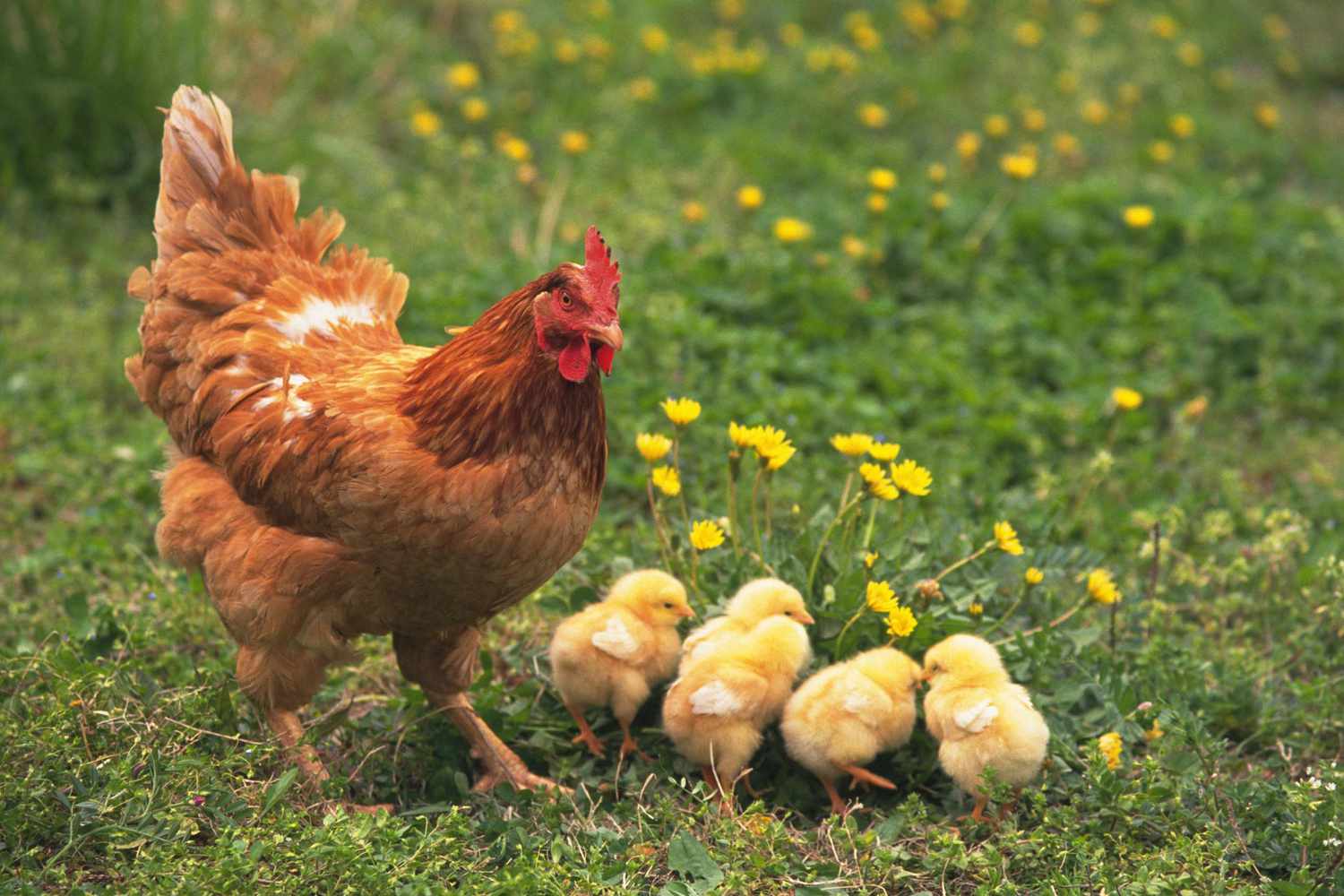 Process by which living things create new organisms of their own kind
Reproduction
A human giving birth to a baby
Example
How does reproduction impact my life?
[Speaker Notes: Here is the Frayer Model with a picture, definition, and an example of reproduction: A human giving birth to a baby]
Directions: Choose the correct response for “how does reproduction impact my life?” from the choices below.
I am a product of reproduction, which is how I am alive right now.
A
B
The process of reproduction creates energy in plants.
C
The process of reproduction creates food for animals.
D
The process of reproduction makes the seasons change.
[Speaker Notes: Choose the one correct response for “how does reproduction impact my life?” from these four choices.]
Directions: Choose the correct response for “how does reproduction impact my life?” from the choices below.
I am a product of reproduction, which is how I am alive right now.
A
B
The process of reproduction creates energy in plants.
C
The process of reproduction creates food for animals.
D
The process of reproduction makes the seasons change.
[Speaker Notes: “I am a product of reproduction, which is how I am alive right now.” That is correct! This is an example of how reproduction impacts your life.]
Picture
Definition
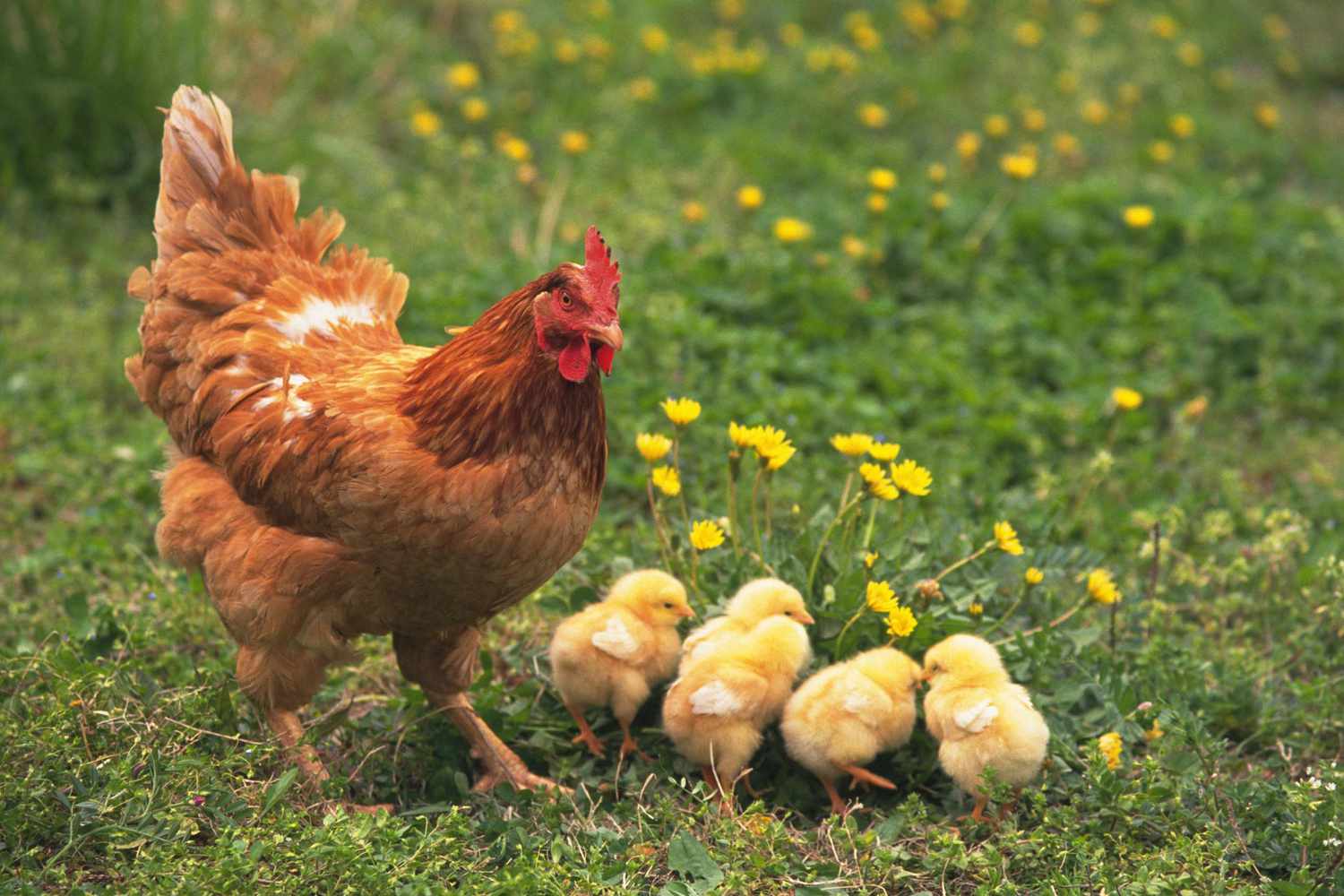 Process by which living things create new organisms of their own kind
Reproduction
I am a product of reproduction, which is how I am alive right now.
A human giving birth to a baby
Example
How does reproduction impact my life?
[Speaker Notes: Here is the Frayer Model with a picture, definition, example, and a correct response to “how does reproduction impact my life?”:  I am a product of reproduction, which is how I am alive right now.]
Remember!!!
[Speaker Notes: So remember!]
Reproduction: process by which living things create new organisms of their own kind
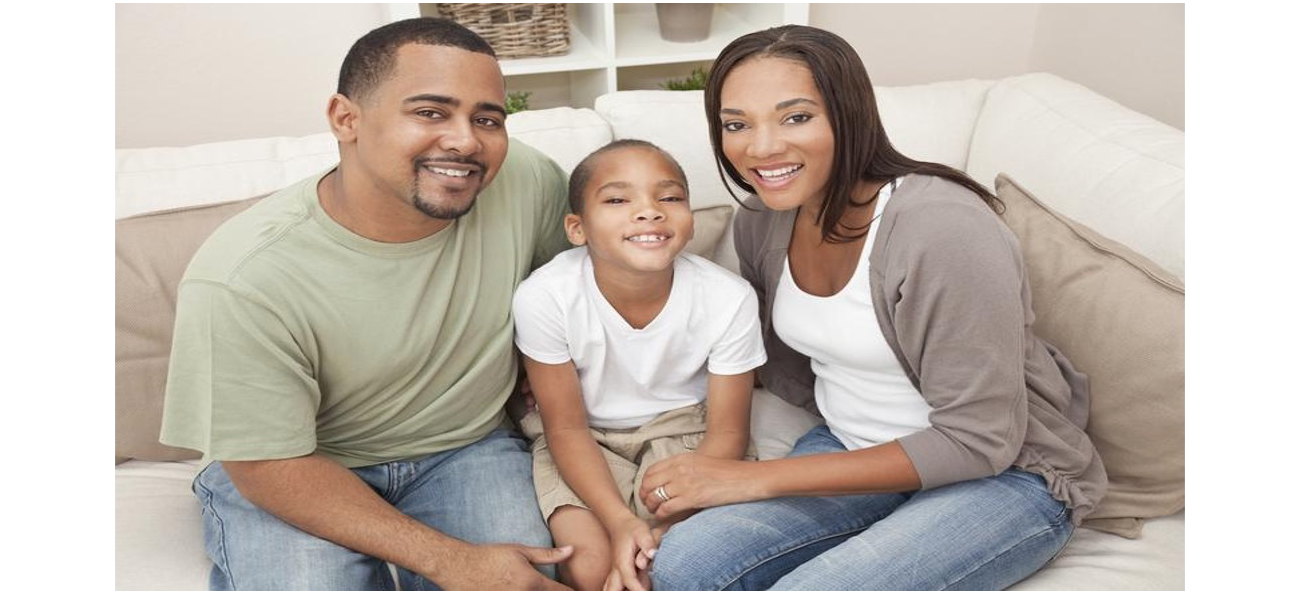 [Speaker Notes: Reproduction is a process by which living things create new organisms of their own kind.]
Big Question: How does reproduction help a species survive?
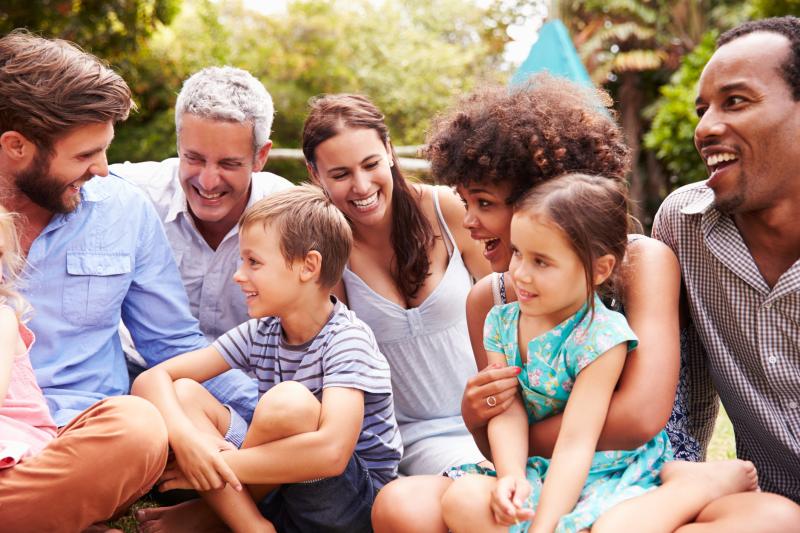 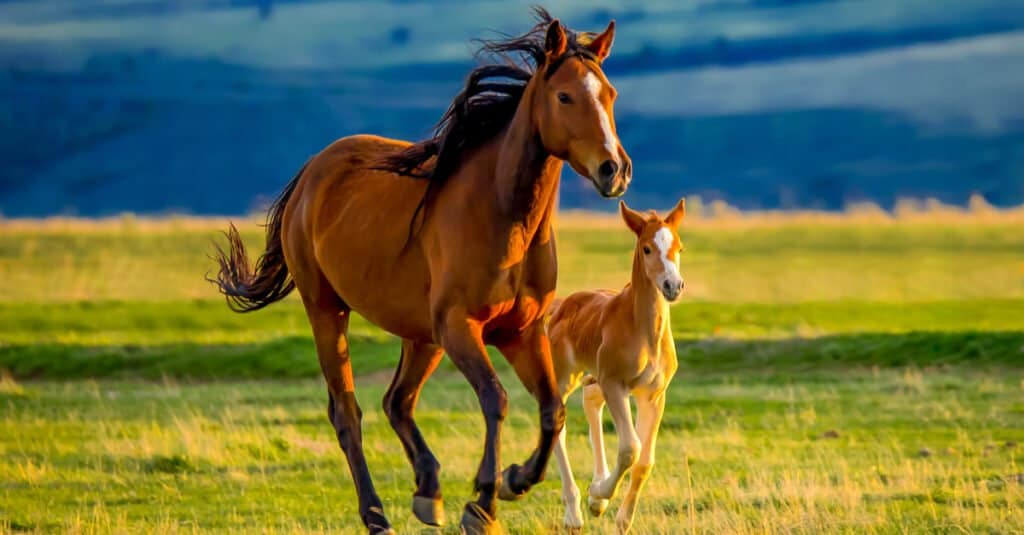 [Speaker Notes: Let’s reflect once more on our big question. Our “big question” is: How does reproduction help a species survive?
 
Does anyone have any additional examples to share that haven’t been discussed yet?]
Life Cycles Activity
Interactive Life Cycle Diagrams
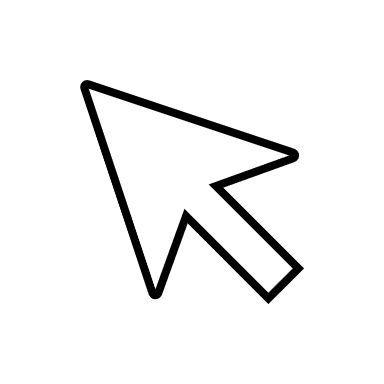 Click the link above to practice building plant and animal reproduction life cycle diagrams.
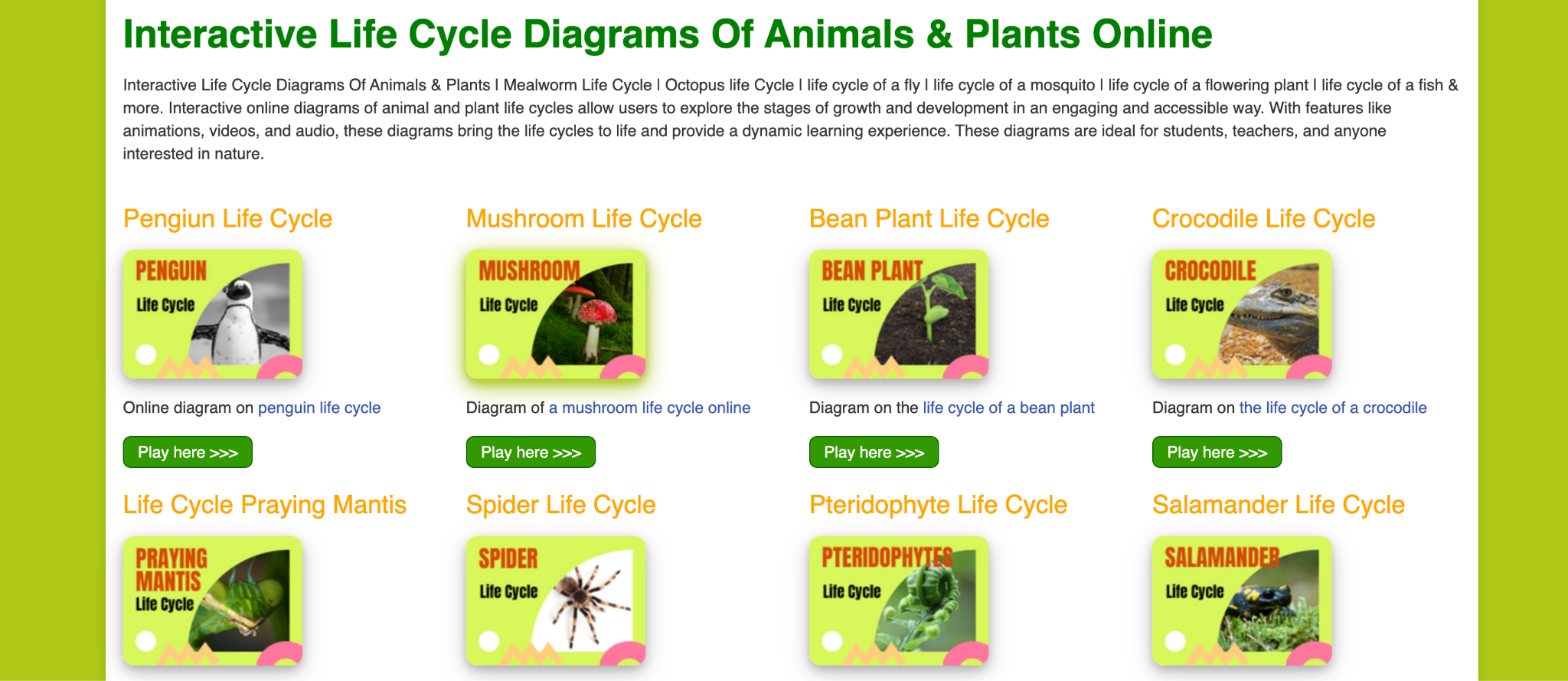 [Speaker Notes: Click the link above for an activity on building interactive life cycle diagrams for different plants and animals.

Feedback: Providing an activity is a great way to make science thinking visible. In this activity, students have the opportunity to make predictions and apply an idea to a new situation by changing the variables in the activity. When building a diagram for a selected plant/animal, please be sure to select both the picture and the text that goes with that picture.]
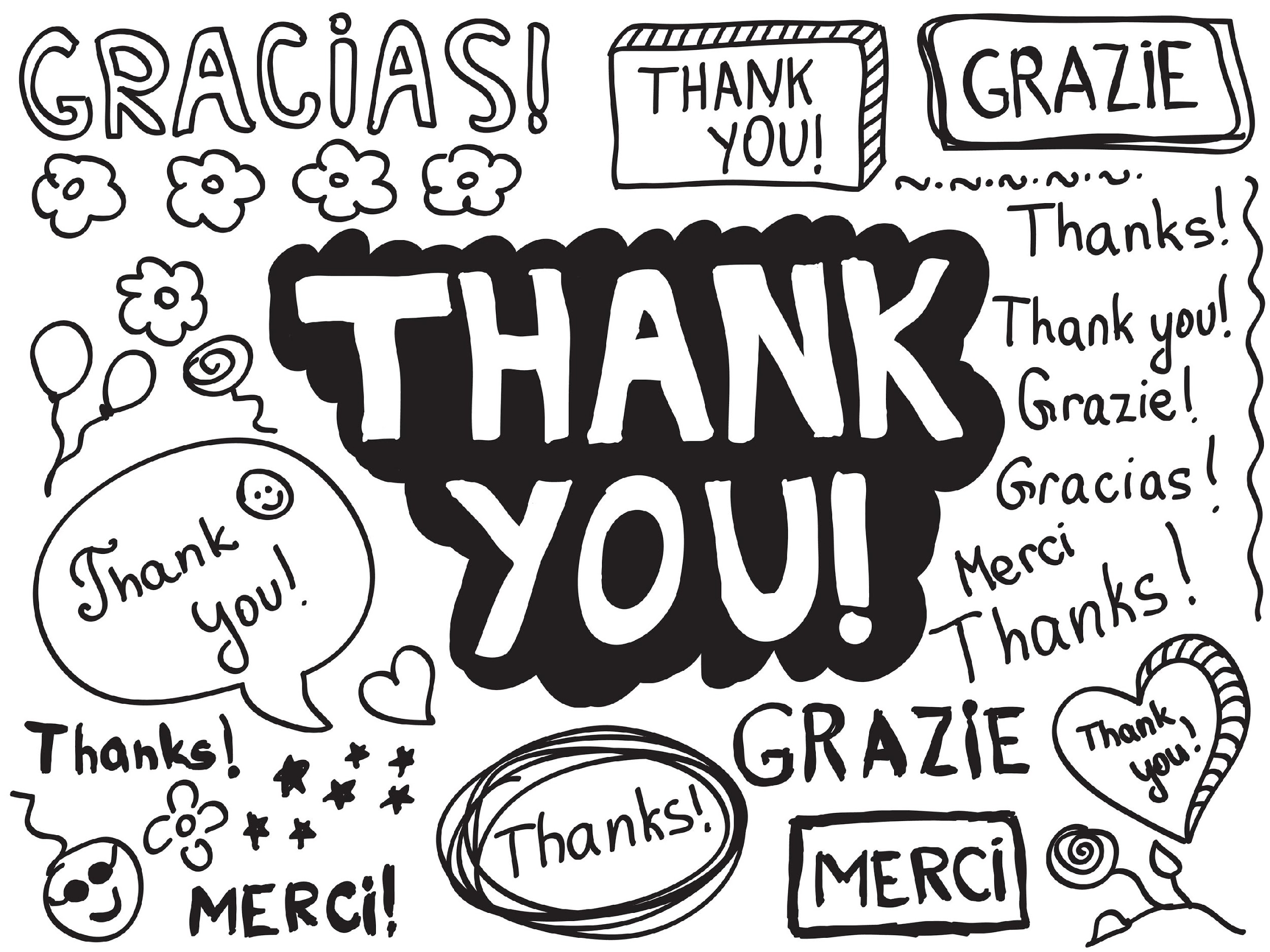 [Speaker Notes: Thanks for watching, and please continue watching CAPs available from this website.]
This Was Created With Resources From:
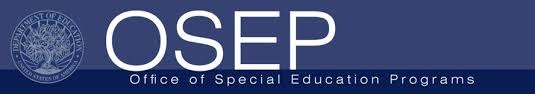 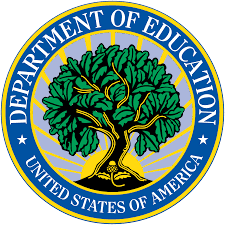 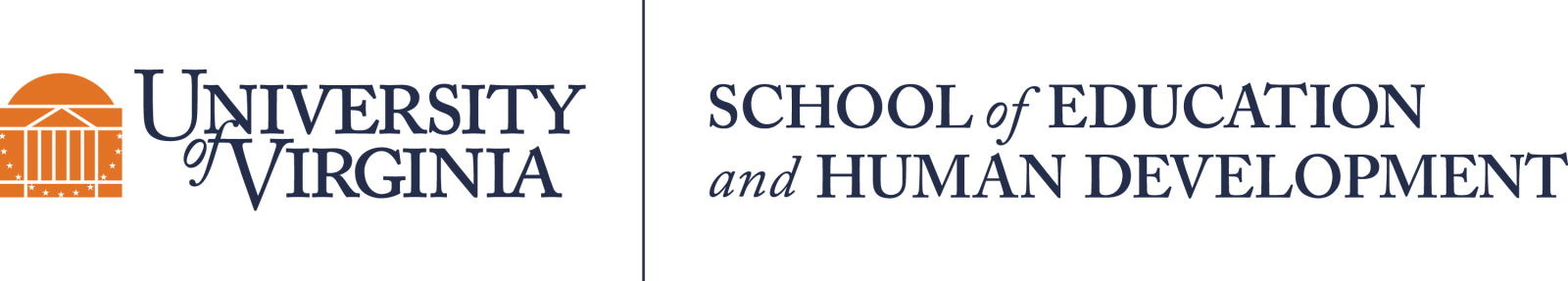 Questions or Comments

 Michael Kennedy, Ph.D.          MKennedy@Virginia.edu 
Rachel L Kunemund, Ph.D.	             rk8vm@virginia.edu